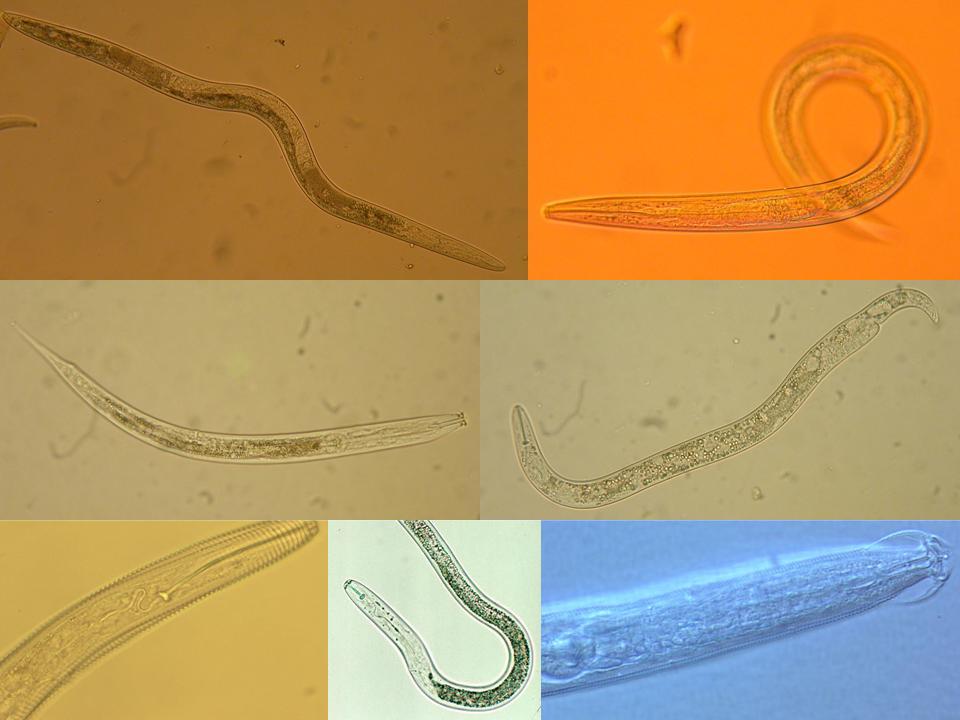 Identificación de los NematodosyEcología del Suelo
Clase 2
Taxonomía y Clasificación Ecológica
Howard Ferris
Gabriela Soto
Alejandro Esquivel
[Speaker Notes: 30 min talk
Interactions:
Nematodes affect other organisms, other organisms affect nematodes
Nematodes feed on plants – plants provide food for nematodes.
Nematodes feed on bacteria, nematodes farm bacteria – in soil, insects, 
bacteria feed nematodes, bacteria kill nematodes
Nematodes feed on fungi and are fed upon by fungi.
Nematodes feed on protozoa and microarthropods, tardigrades, mites, 
collembola and are fed upon

What are the ecosystem effects (effects on functions)?
Enrichment
Movement of and to resources
Nutrient and carbon cycling
Nutrient and carbon movement and sequestration

Effects on services?

Antagonists of nematodes occur in many groups of organisms that are components of the soil food web.  
The interactions of many soil organisms results in biological buffering or regulation of the nematode population through the mechanisms of Exploitation, Competition, and Antibiosis]
Miércoles, Marzo 26
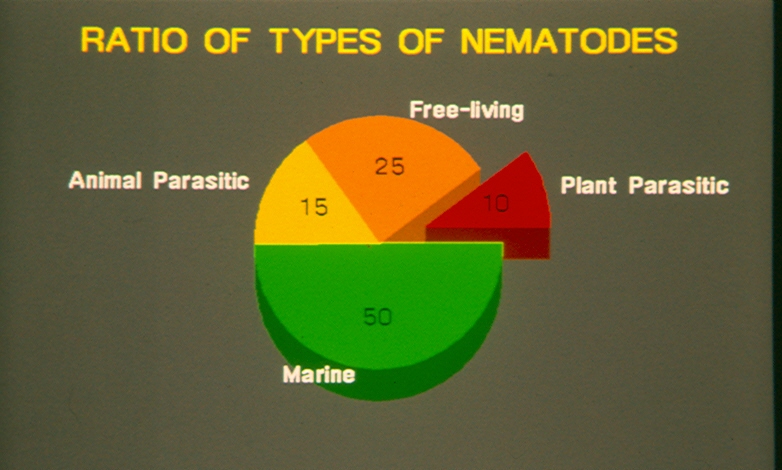 Los Nematodos
de vida libre
parásitos de animales
parásitos de plantas
marinos
Clasificación Clásico de los Nematodos

(basados ​​en la anatomía y morfología)
clase (ea)
subclase (ia)
orden (ida)
suborden (ina)
superfamilia (oidea)
familia (idae)
subfamilia (inae)
per Chitwood, 1958
Clasificación Actual de los Nematodos

(basados ​​en la ssu rDNA)
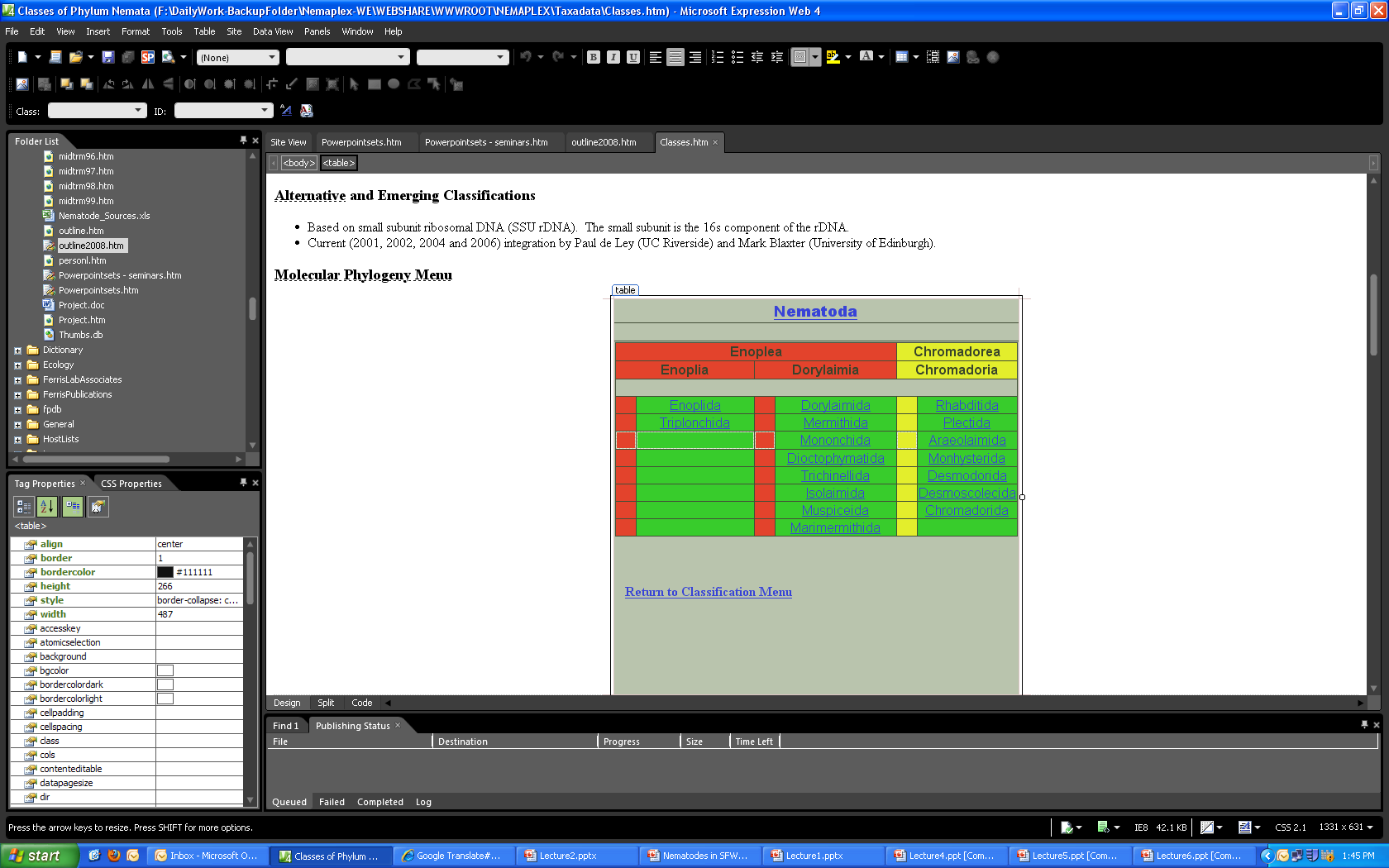 clase (ea)
subclase (ia)
orden (ida)
suborden (ina)
superfamilia (oidea)
familia (idae)
subfamilia (inae)
per De Ley & Blaxter, 2002
El Phylum Nematoda - dividido de dos clases (systema actual):
Clase Chromadorea1. Aberturas del anfidio en forma de poro o rendija, en posición labial o 	postlabiales en forma de rosca o espiralado
2. Cutícula generalmente anillada, en ocasiones ornamentada con proyecciones 	y setas
3. Fasmidios presentes o ausentes en posición posterior
4. Esófago usualmente con bulbos, con 3 a 5 glándulas esofágicas
5. Sistema excretor glandular o tubular
6. Hembra con uno o dos ovarios
7. Ala caudal presente o ausente
Clase Enoplea1. Anfidios en forma de bolsa, no espiralados, generalmente en posición postlabial
2. Cutícula lisa o finamente estriada
3. Fasmidios presentes o ausentes
4. Esófago cilíndrico o en forma de botella con 3 a 5 glándulas esofágicas, esticosoma 
	o trofosoma, algunas veces presentes
5. Sistema excretor simple no tubular, usualmente una célula 
6. Hembra generalmente con dos ovarios
7. Machos generalmente con dos testículos
8. Ala caudal rara
advertencias
Las combinaciones de características morfológicas (como las características de las clases de nematodos) no son en realidad caracteres filogenéticos. Organismos no heredan "combinaciones" de las características.

La filogenia molecular de nematodos actual se basa casi exclusivamente en la 
      SSU ARN.

No hay otro grupo de organismos metazoos donde la clasificación se basa en un     solo locus genético.

En consecuencia, el árbol de la SSU es una hipótesis no corroboradas, sino que se necesita a gran escala de cheques en otros locus (por ejemplo, los genes nucleares, el ADNmt).

Para demarcar clados sobre la base de la morfología necesitamos compartidos los derivados caracteres. Hay muy pocos características de este tipo de nematodos en apoyo de un buen análisis.

En este momento la filogenia molecular de nematodos no está bien corroborada, y no hemos determinado que las características morfológicas son relevantes.
Configuración de Esófago
setas
cavidad
buccal
estilete
odontoestilete
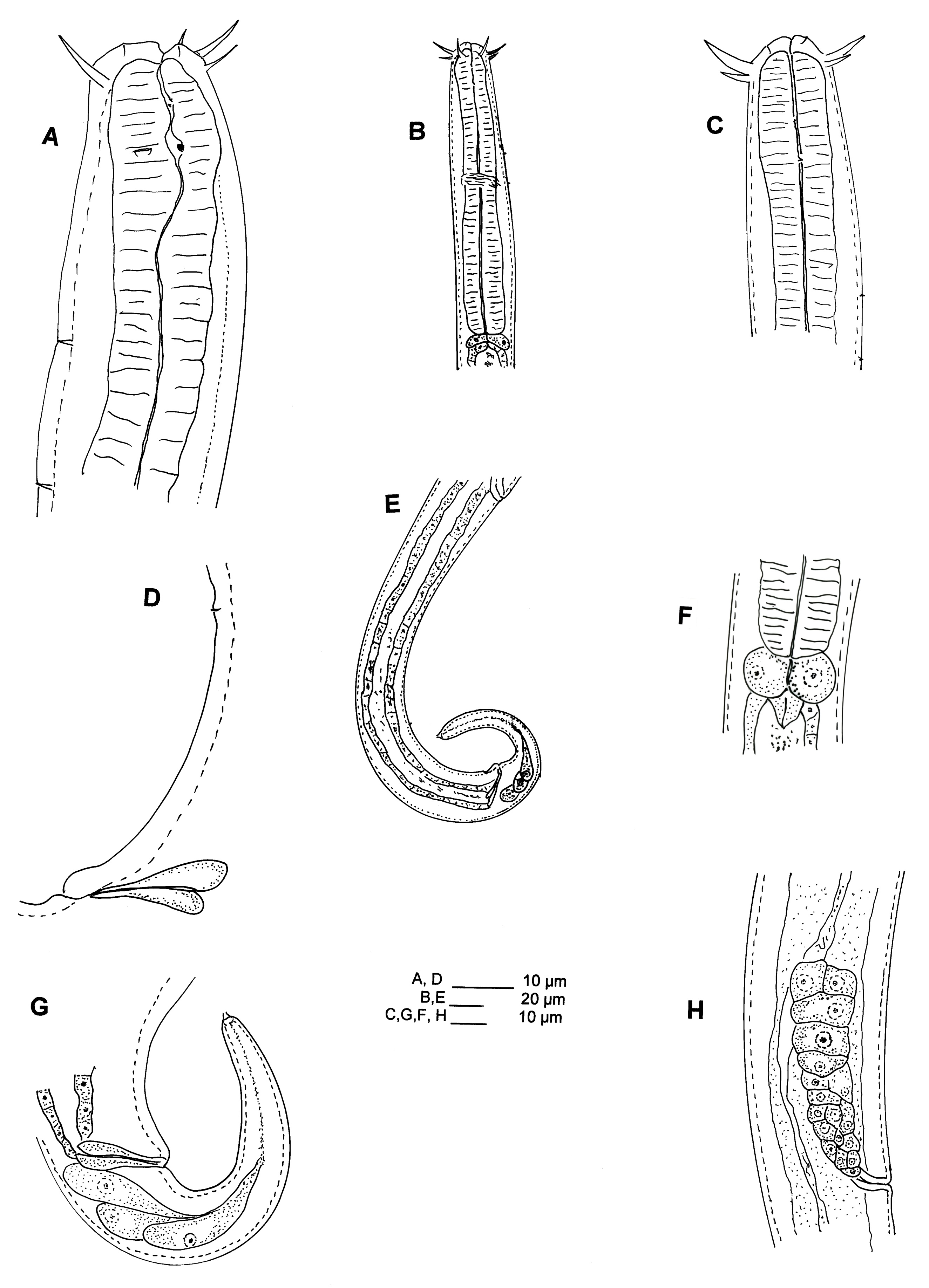 diente
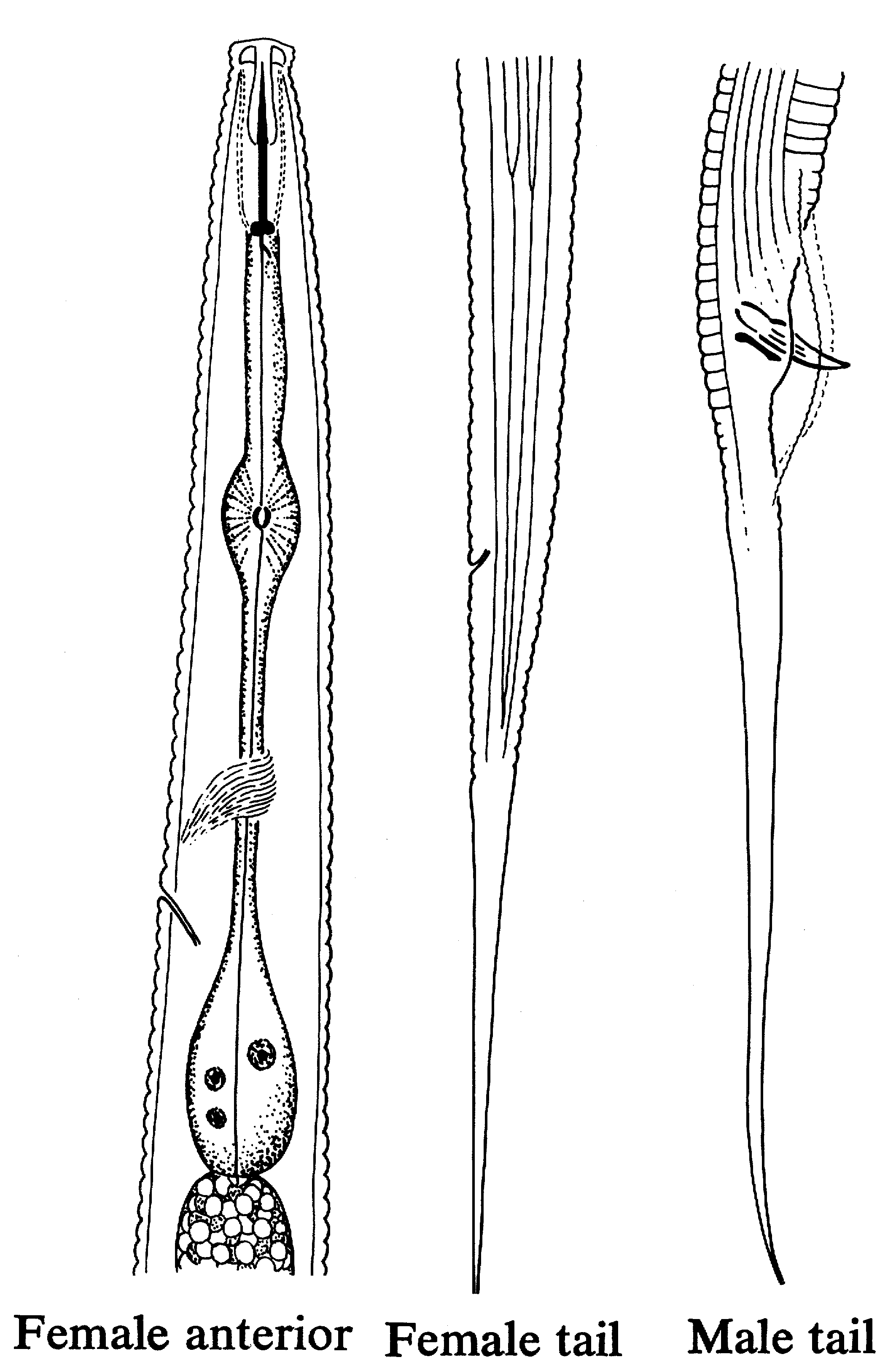 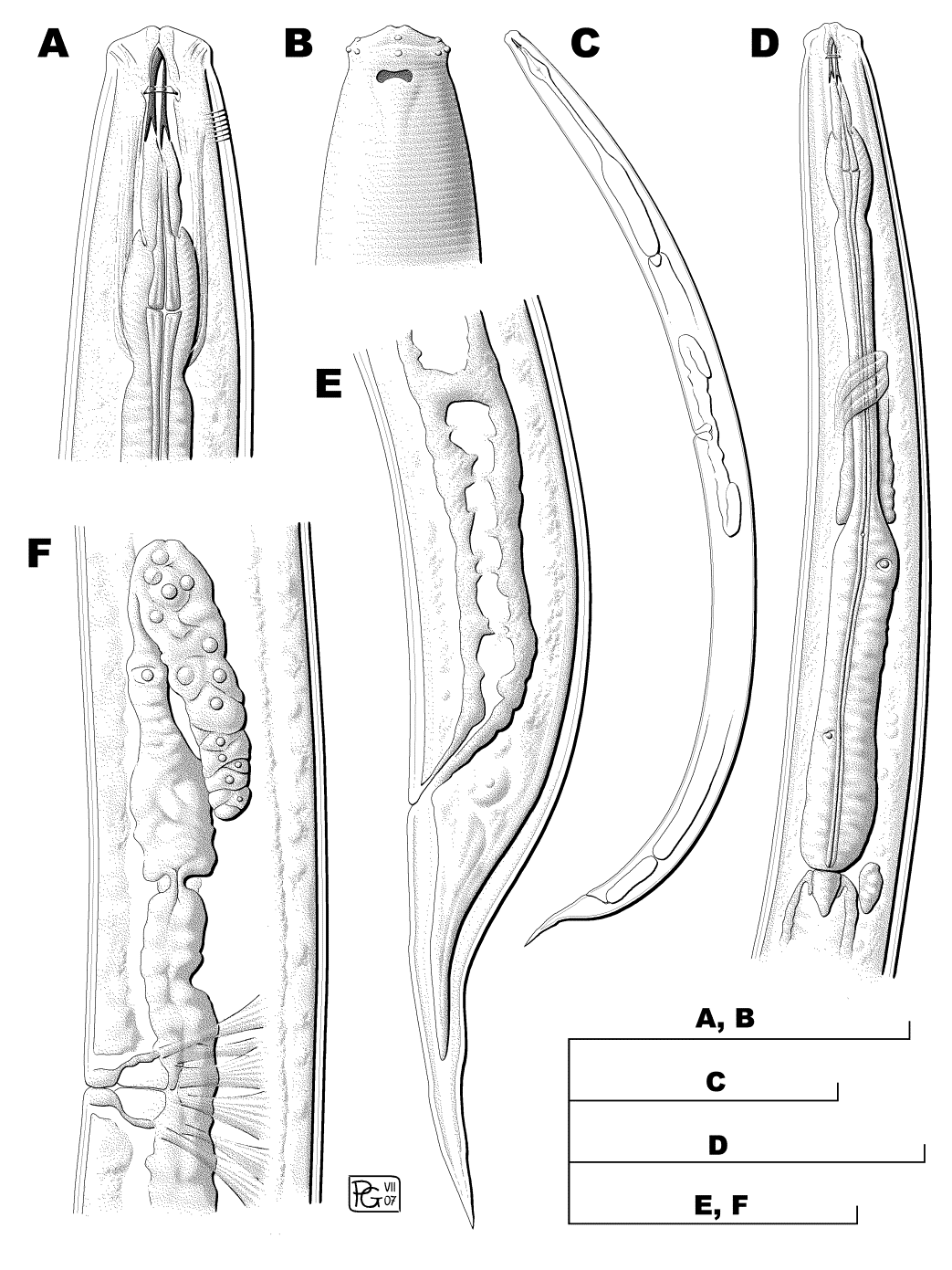 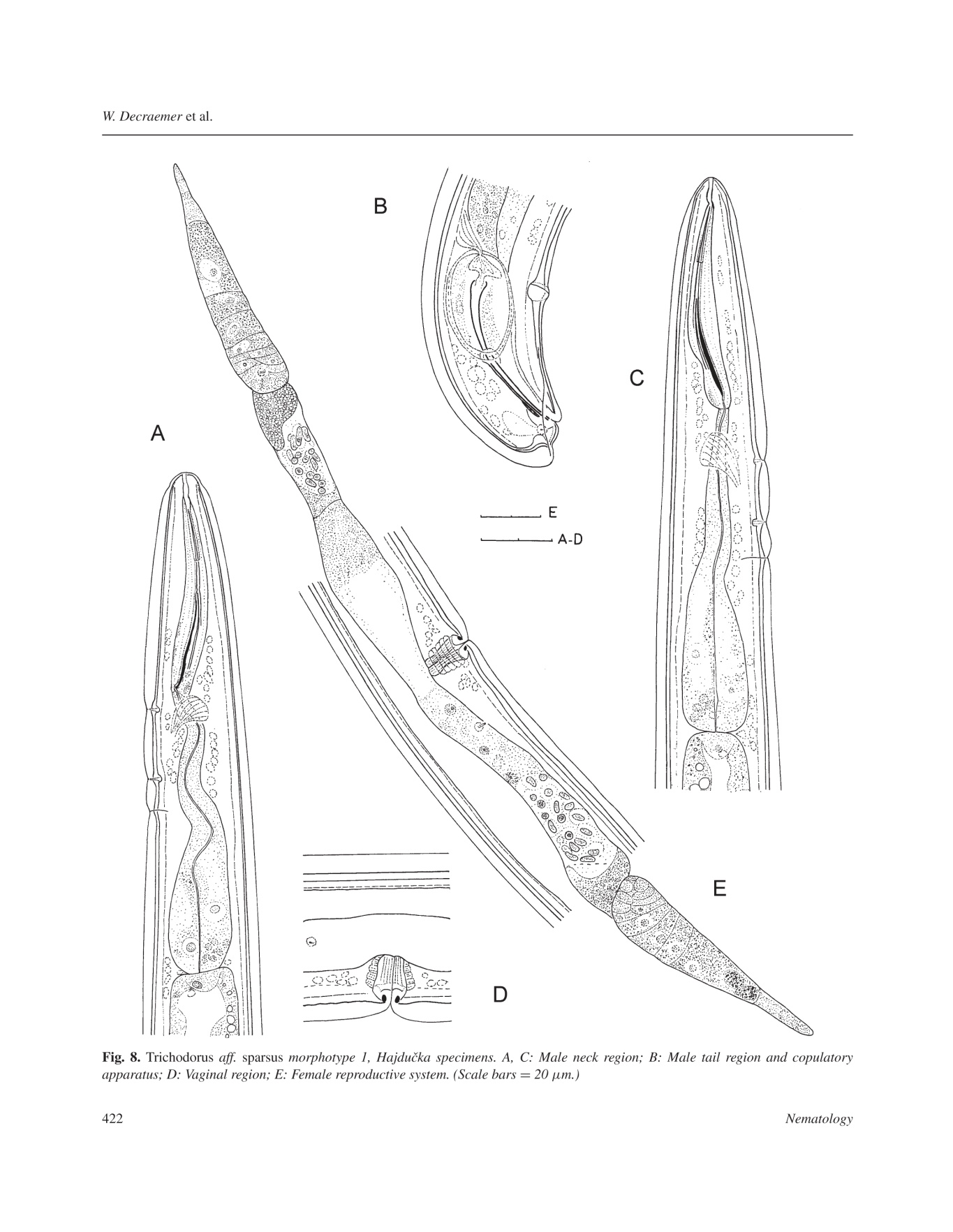 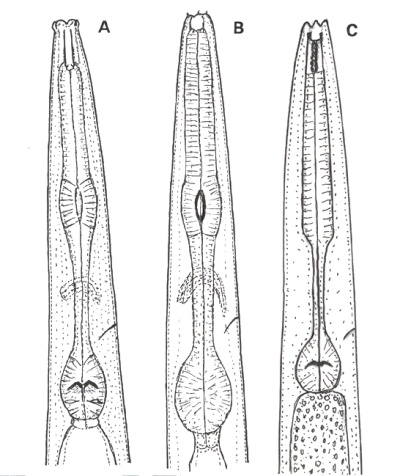 procorpus
procorpus
bulbo
medio
istmo
postcorpus
cardia
intestino
Chromadorea
Enoplea
Dientes – inamovible y movible
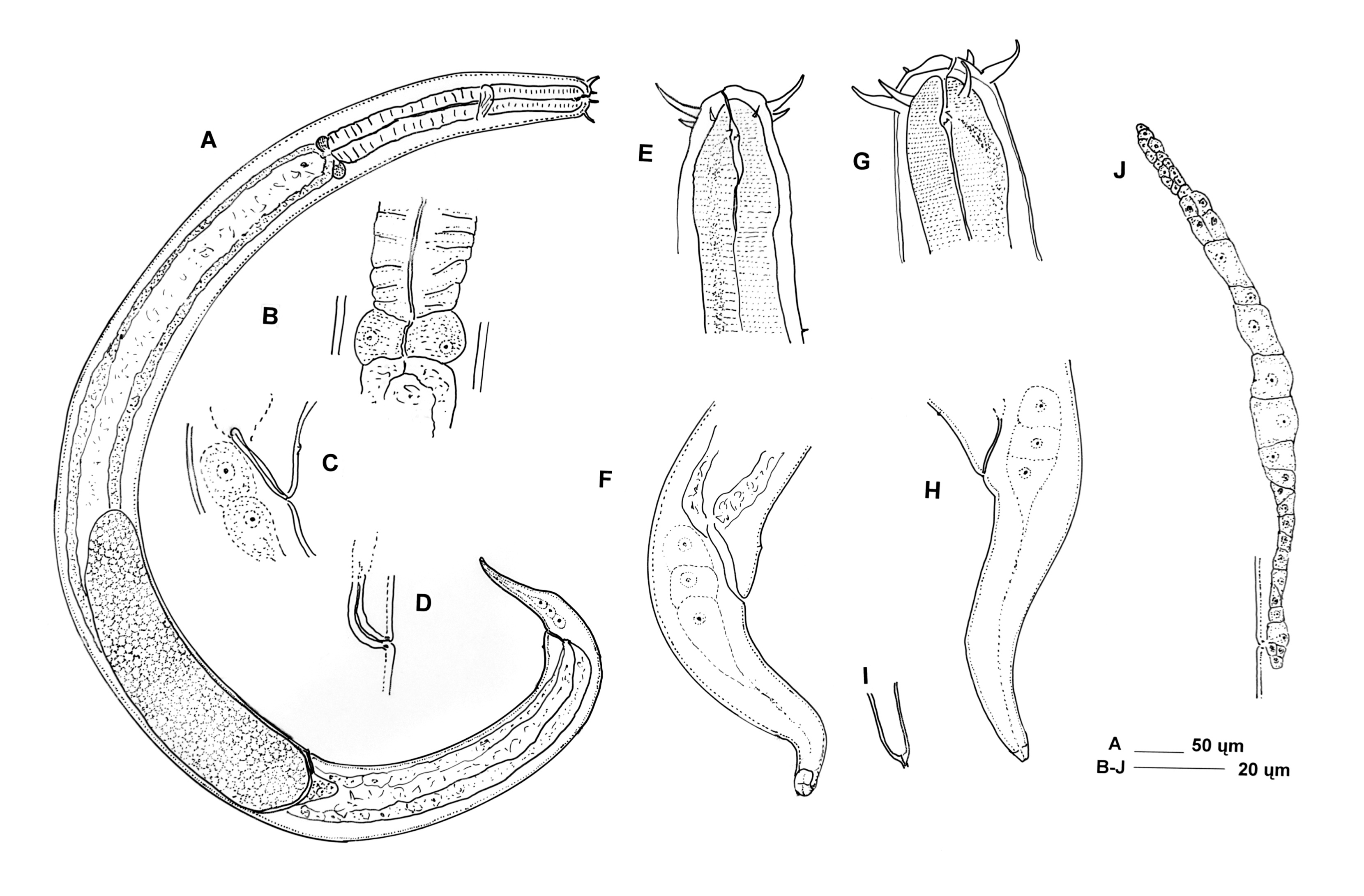 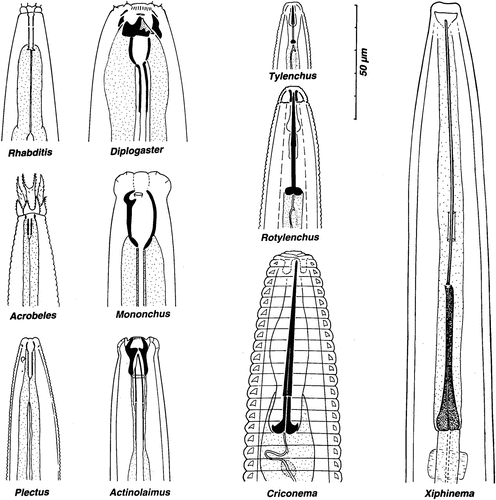 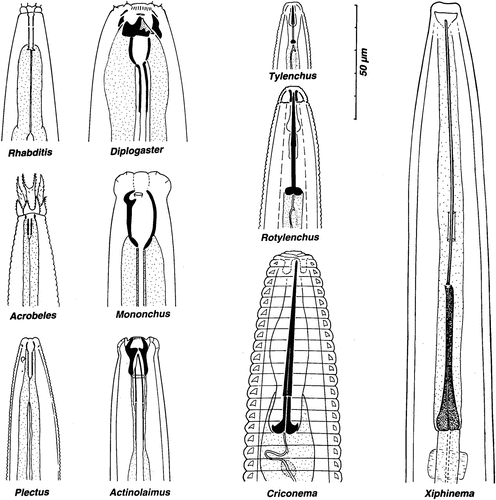 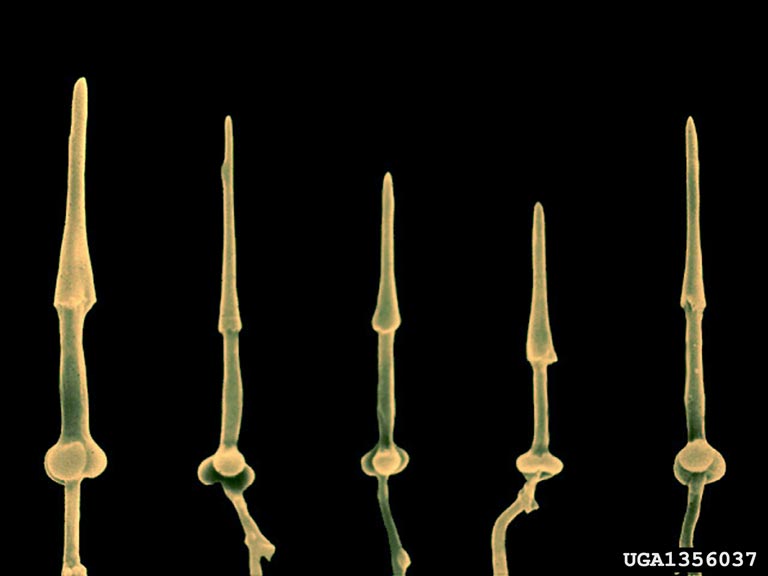 estilete
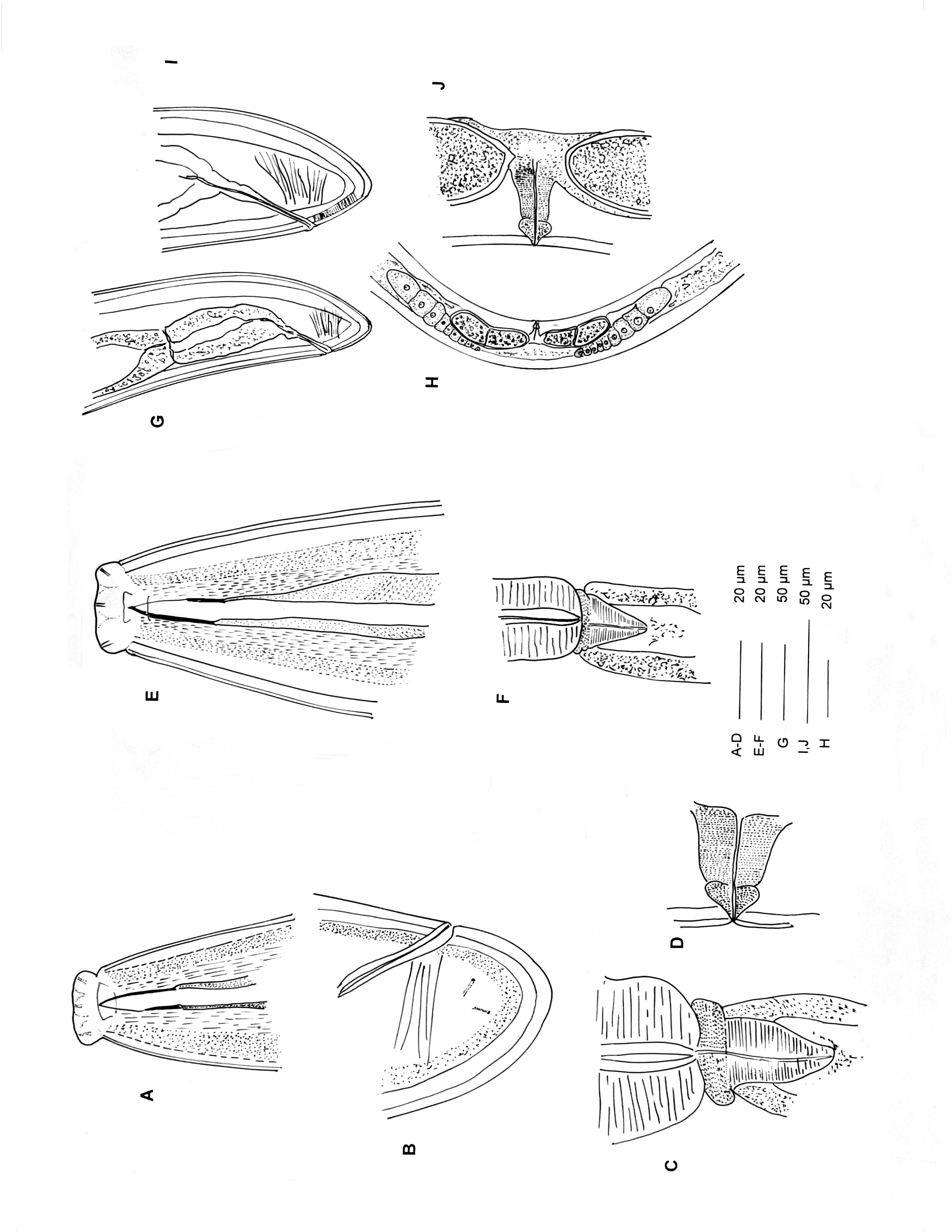 cono
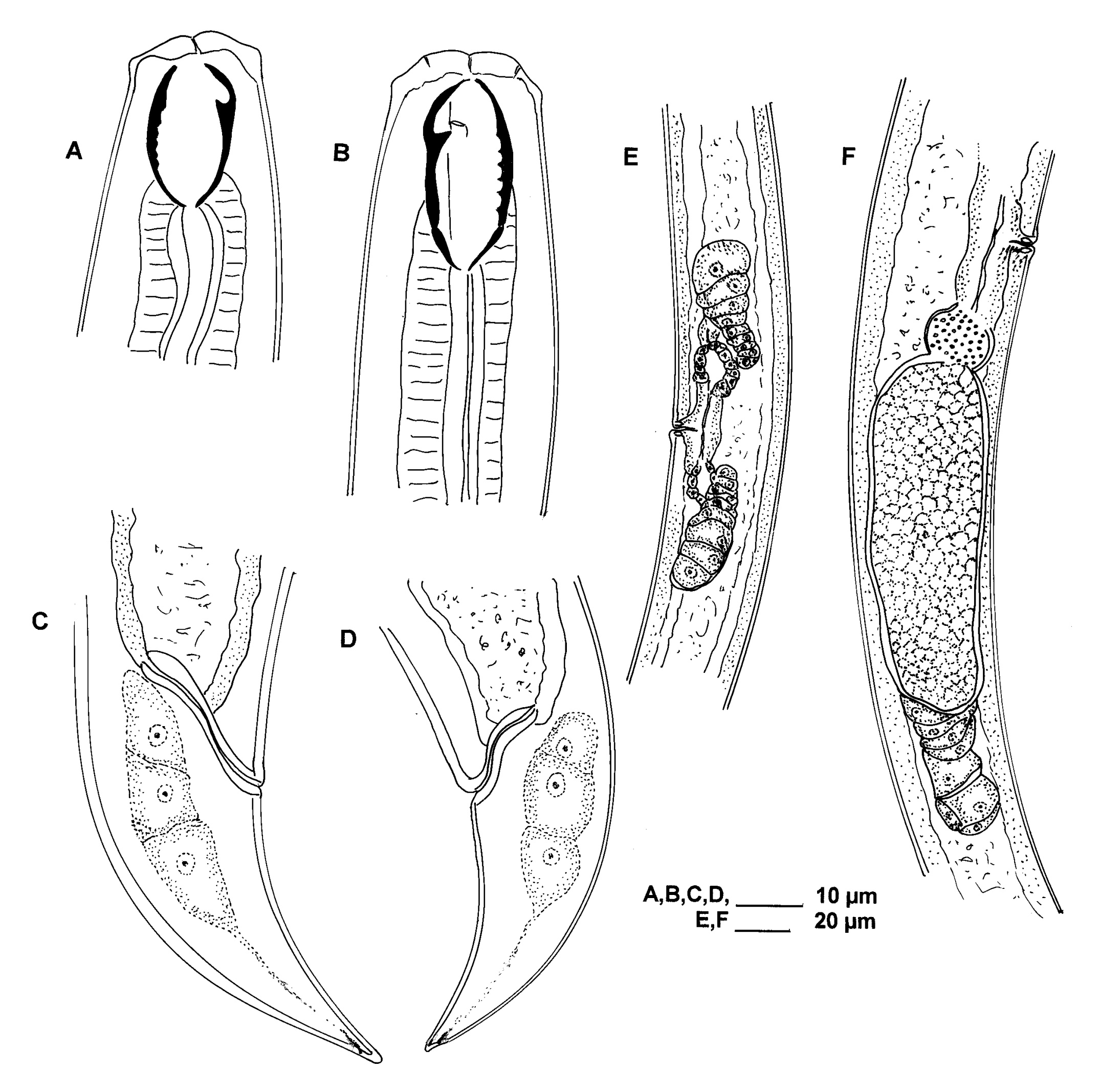 base
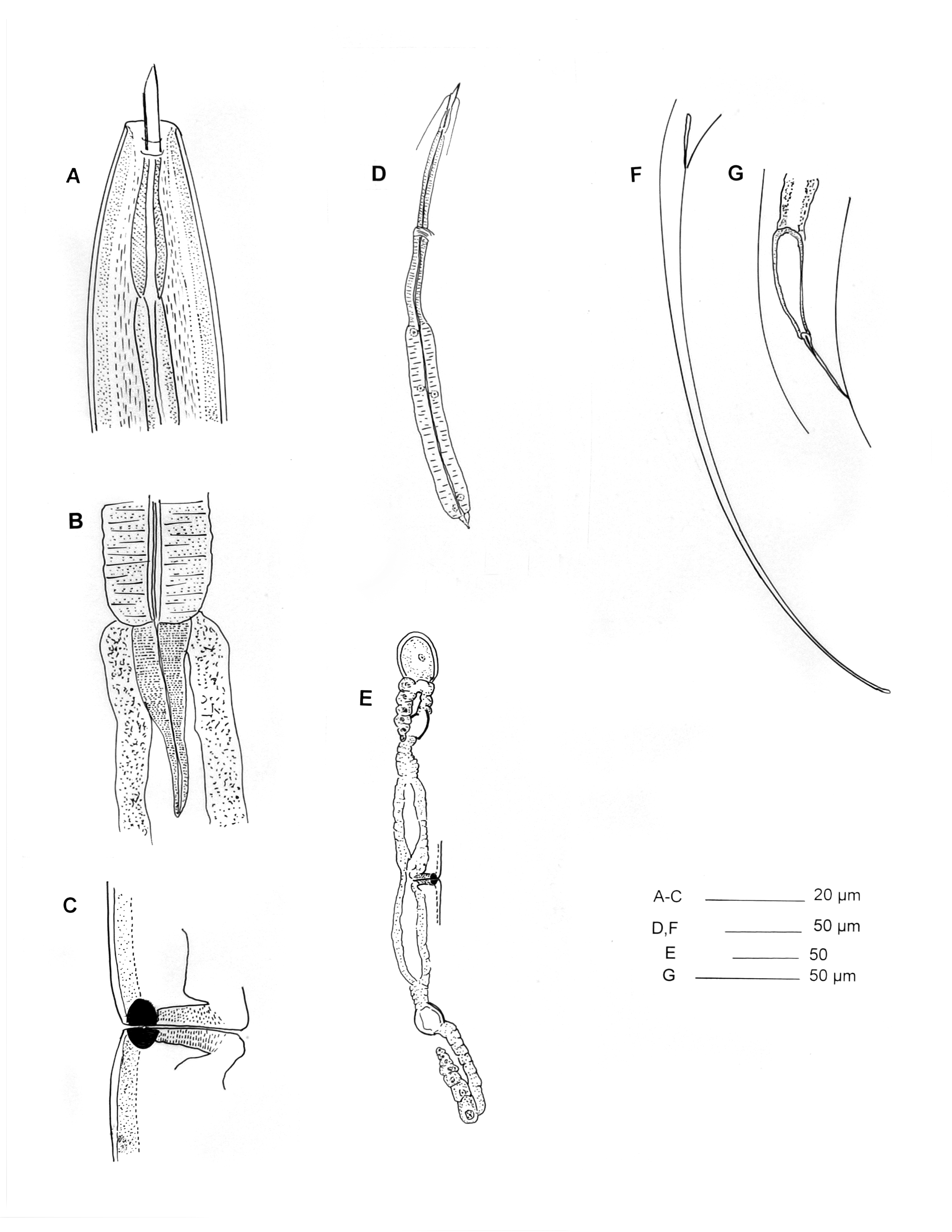 nódulos
Chromadorea
Enoplea
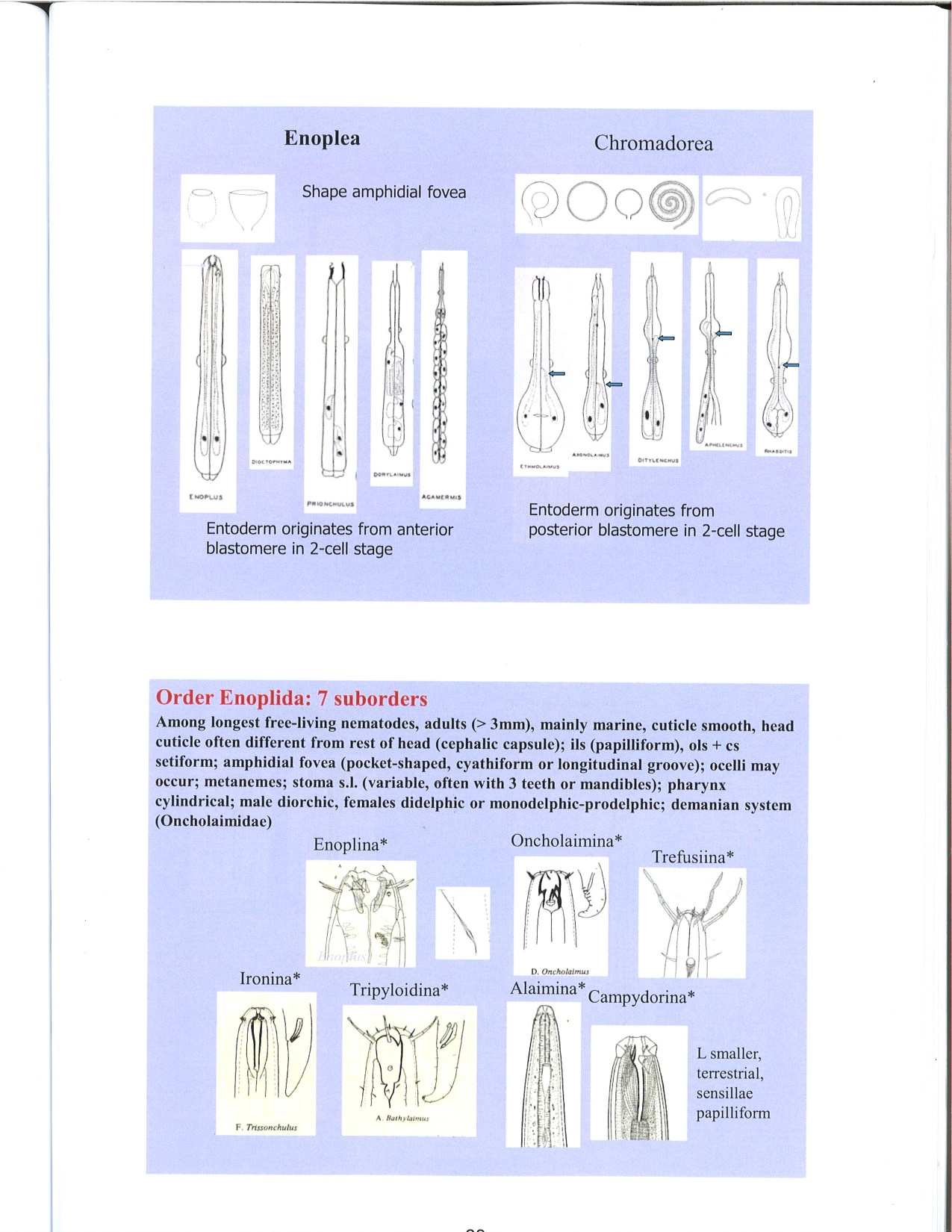 Enoplea
Enoplia
Dorylaimia
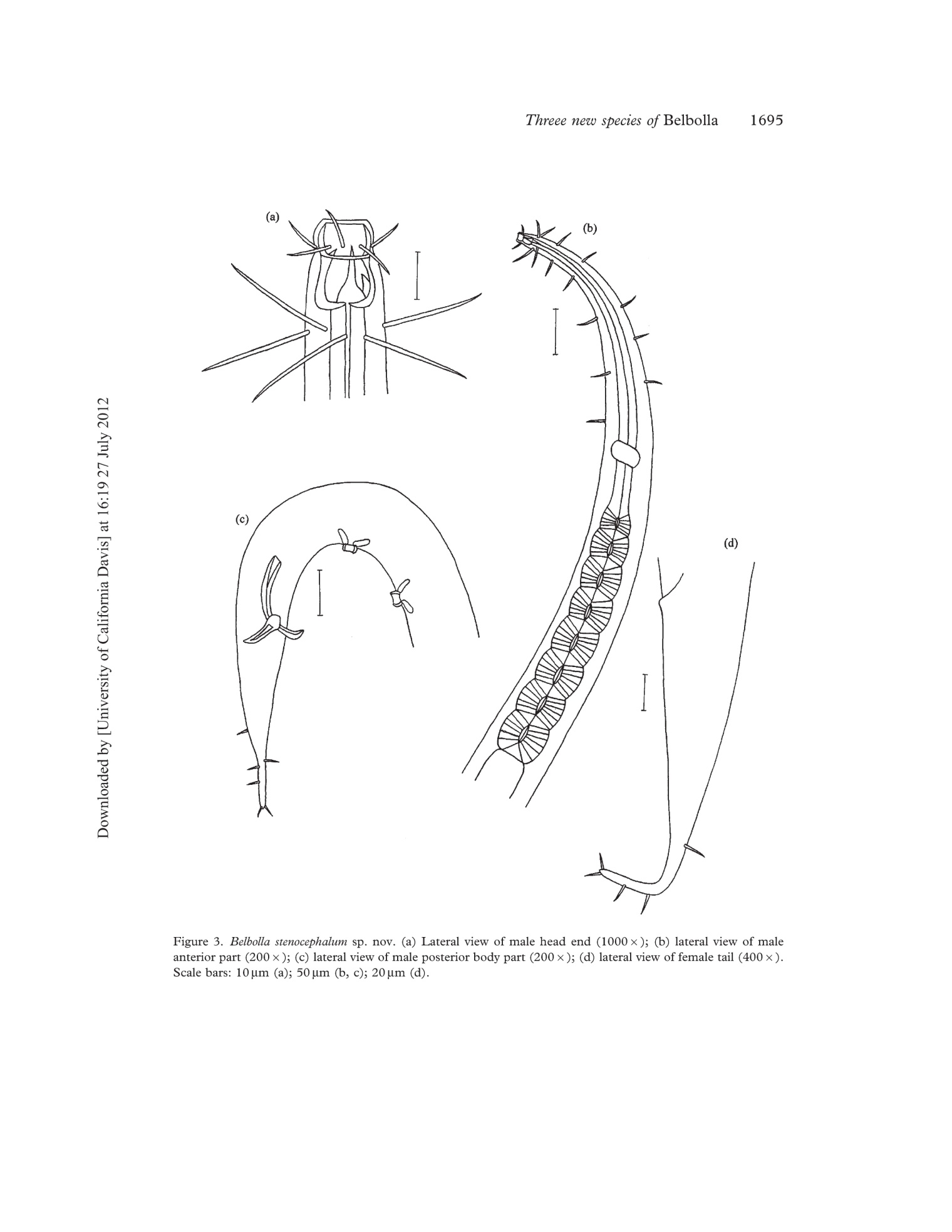 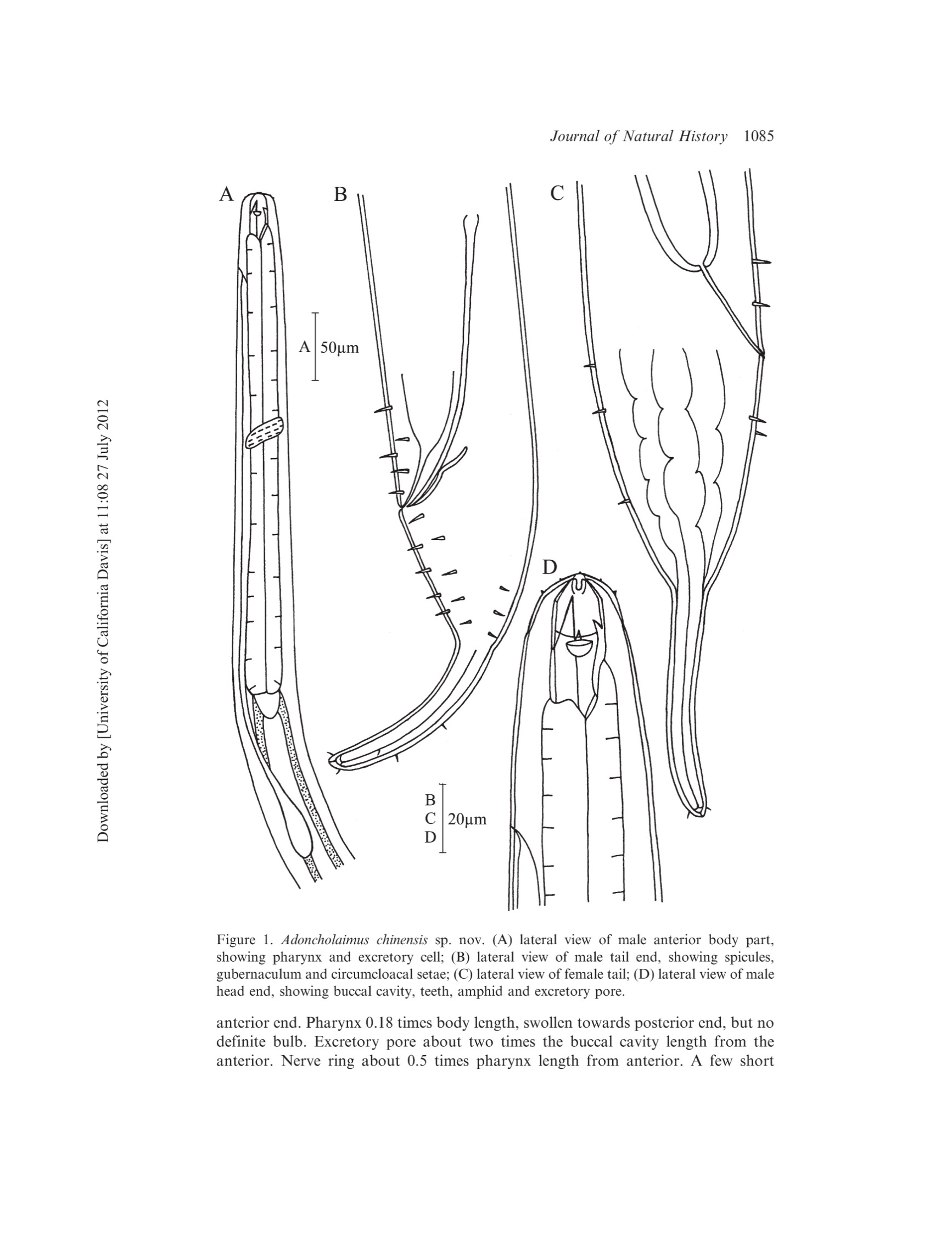 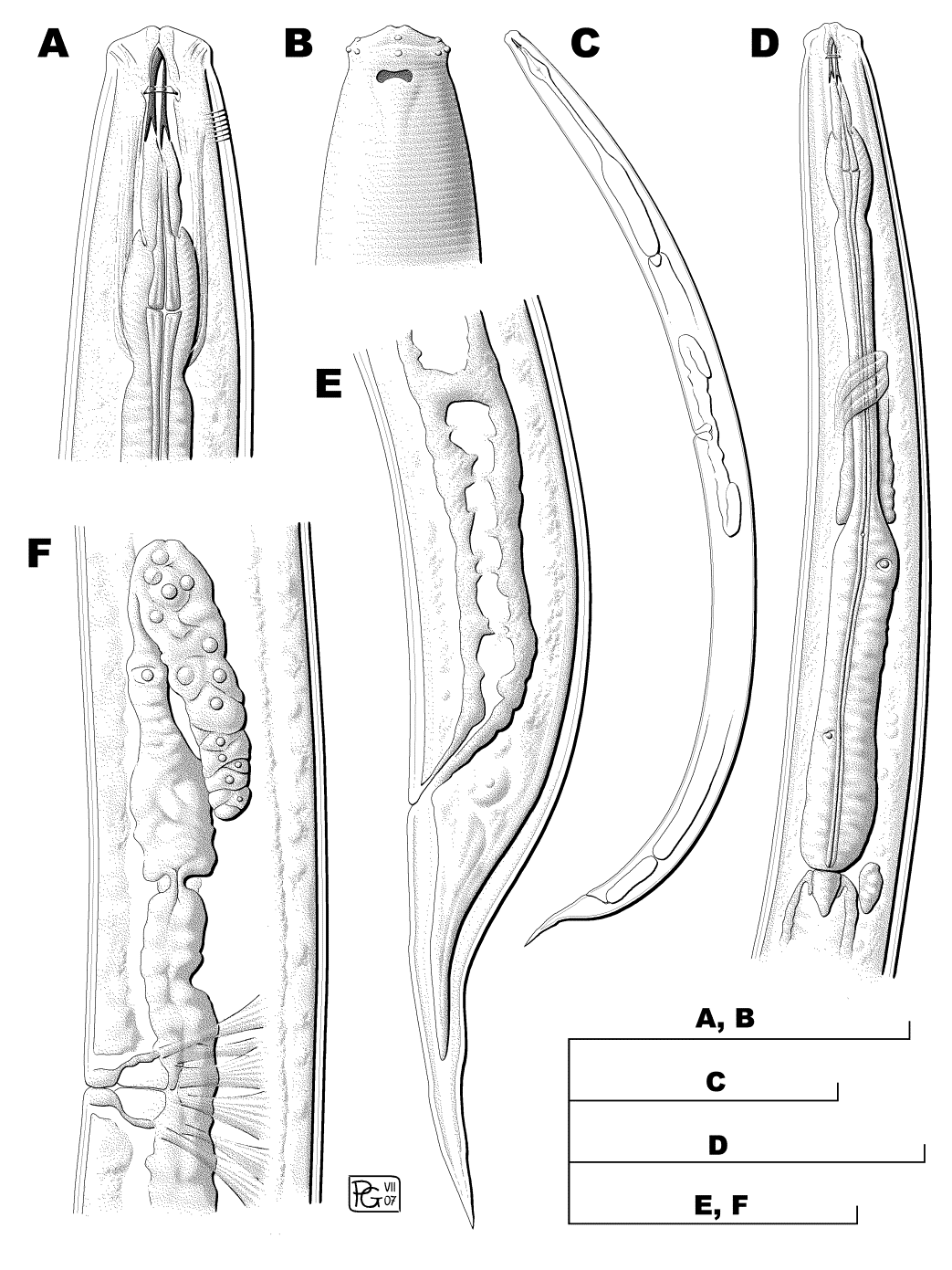 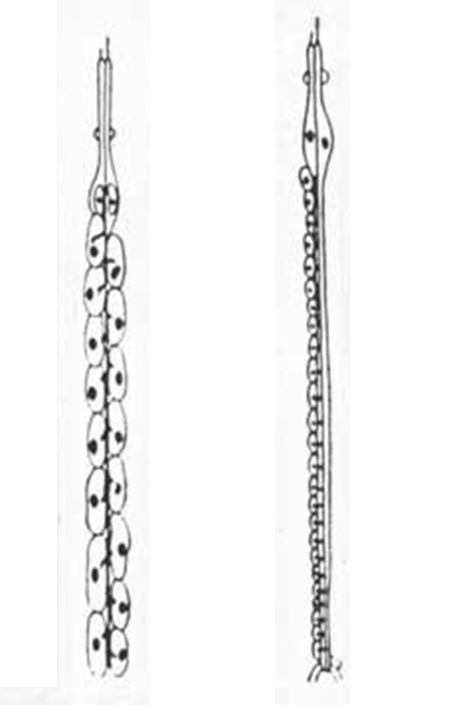 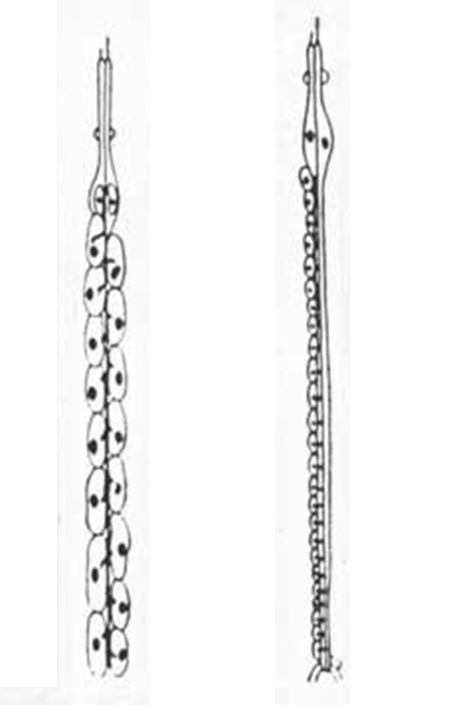 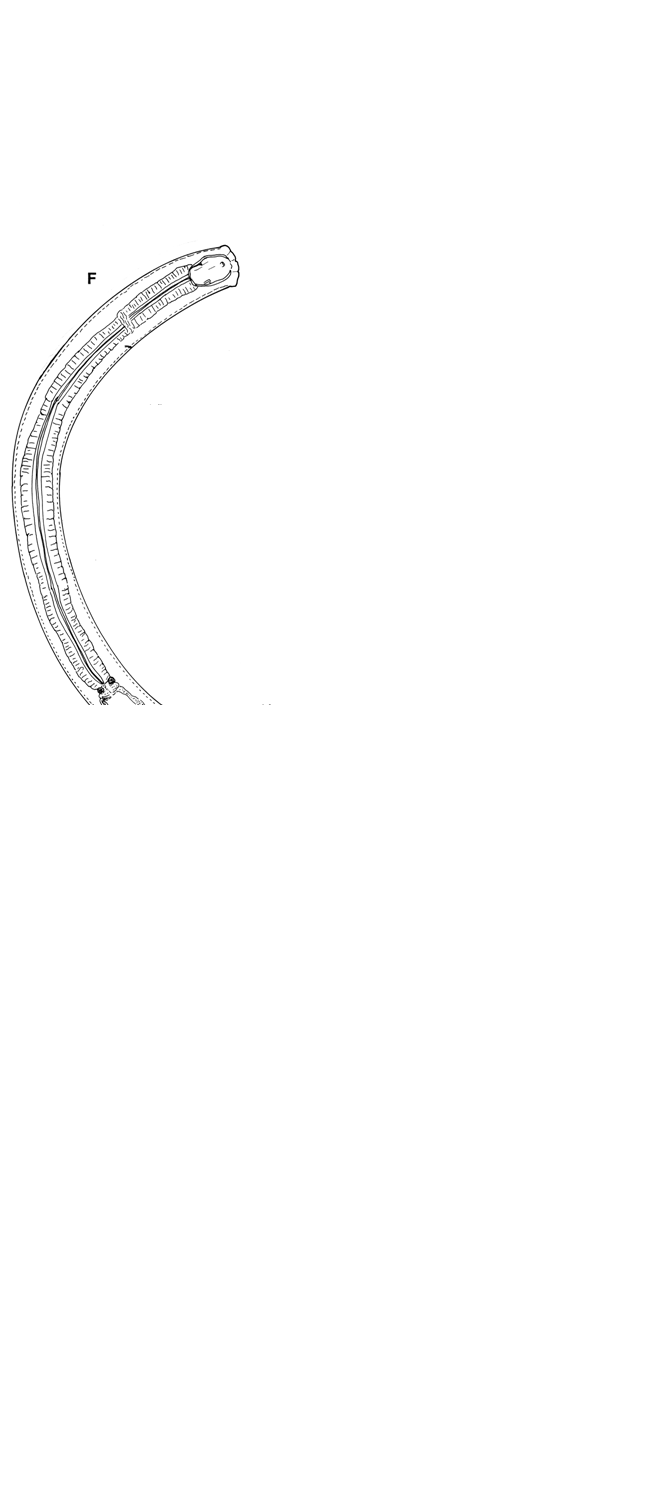 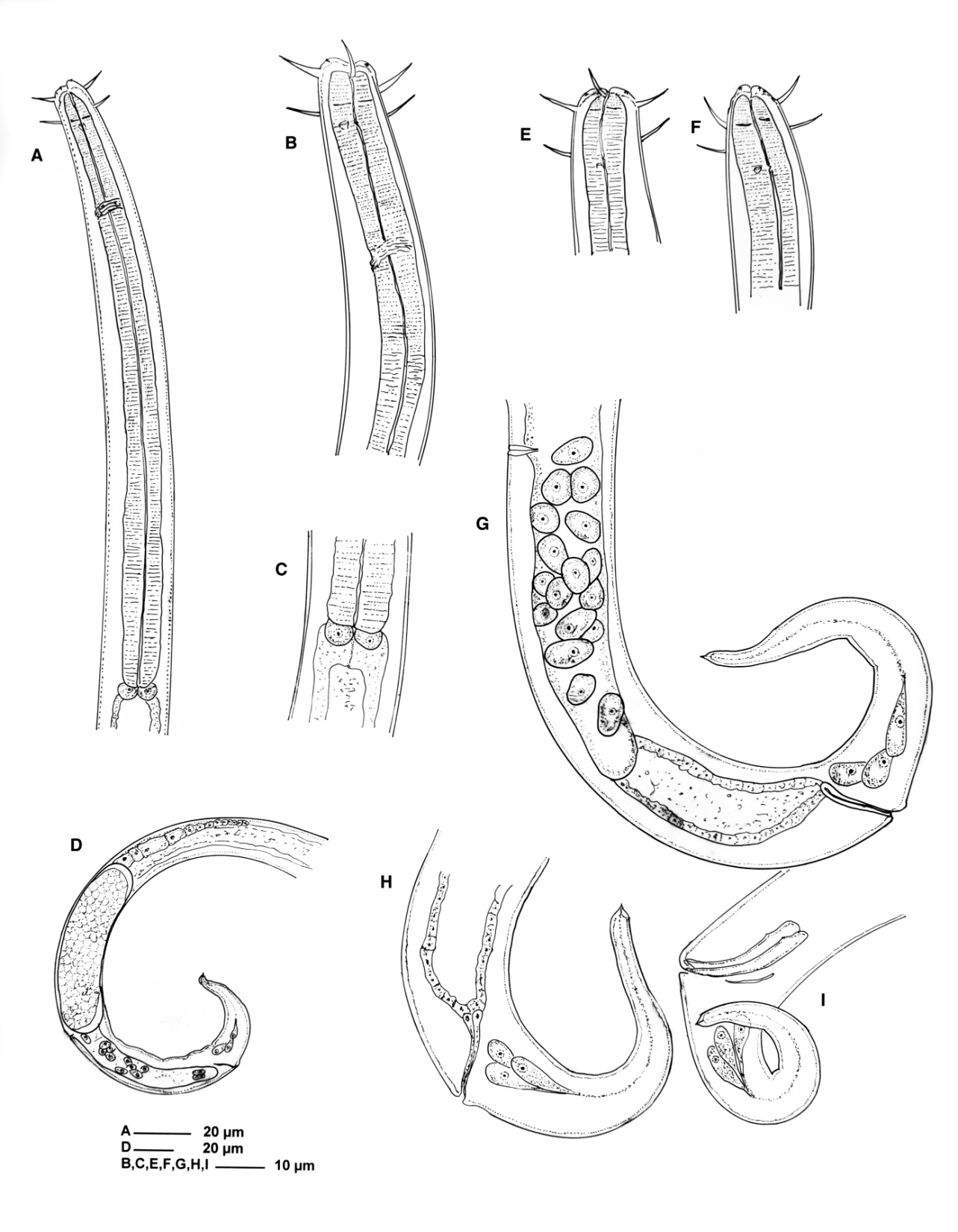 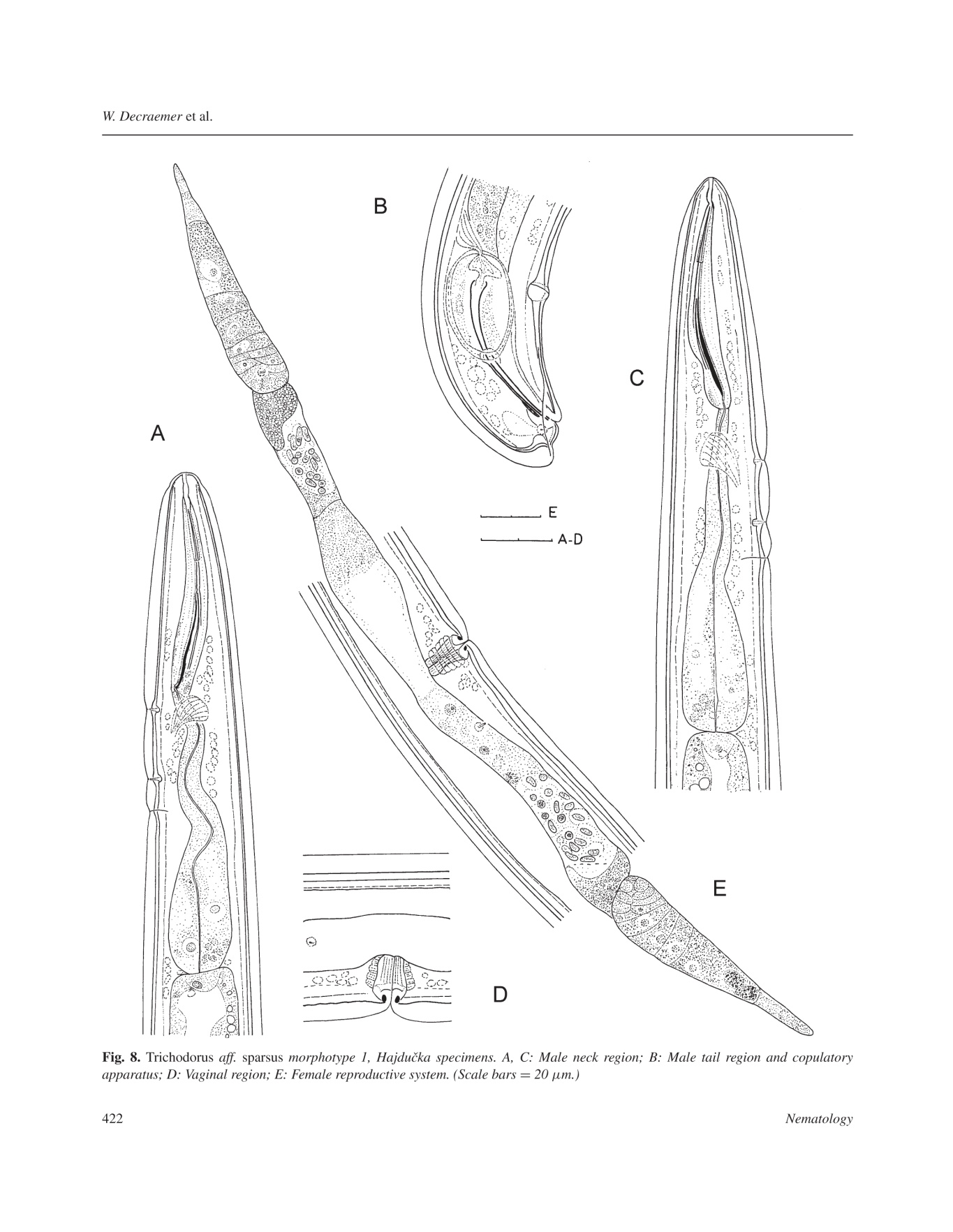 Belbolla sp.
Mermis sp.
Trichuris sp.
Enoplida
Triplonchida
Dorylaimida
Mononchida
Mermithida
Trichinellida
Chromadorea
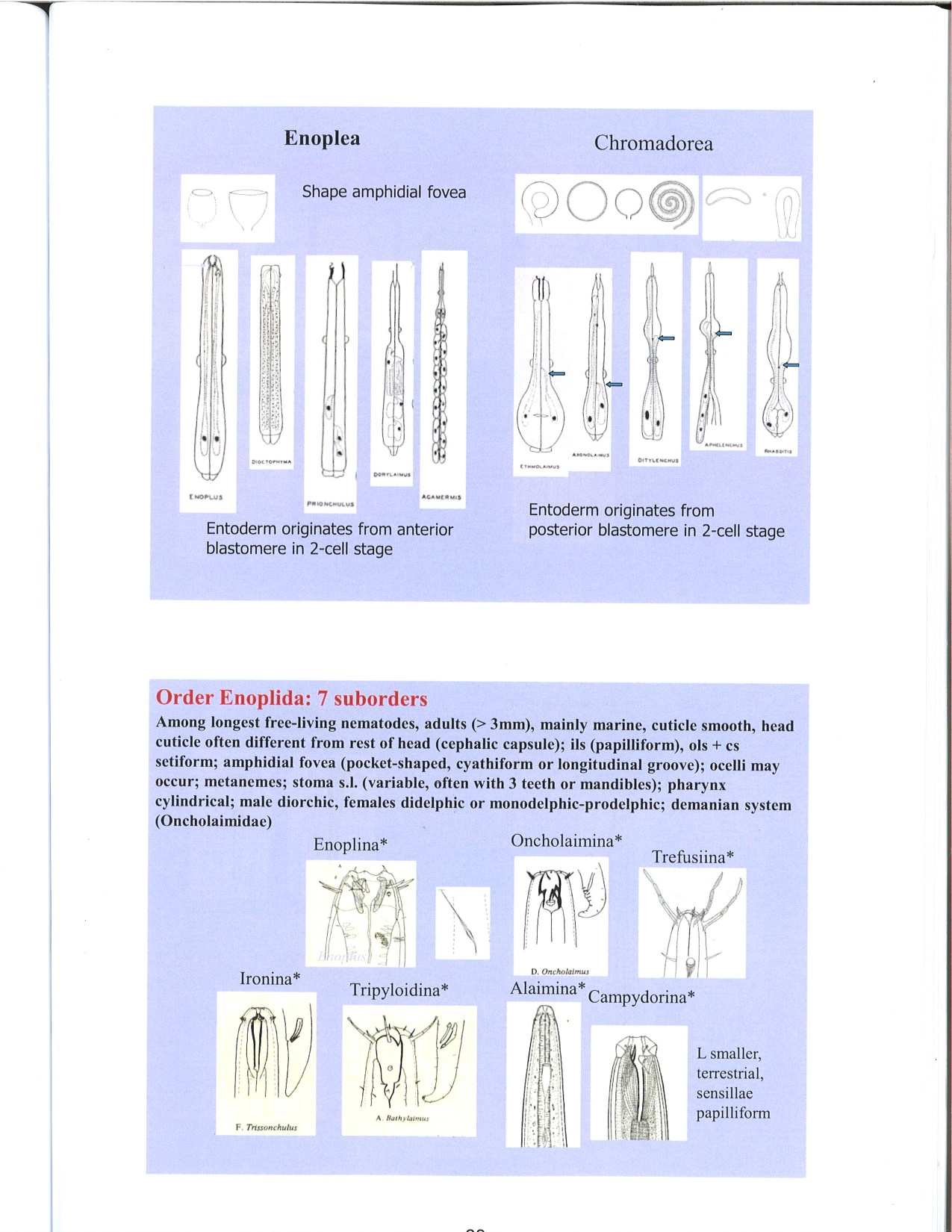 Chromadoria
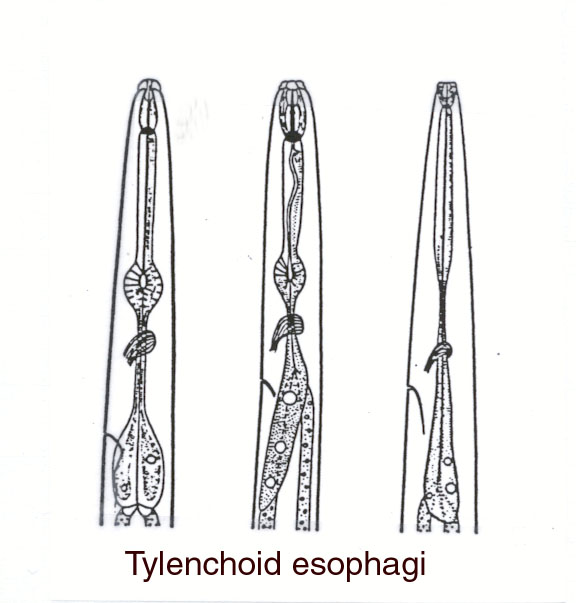 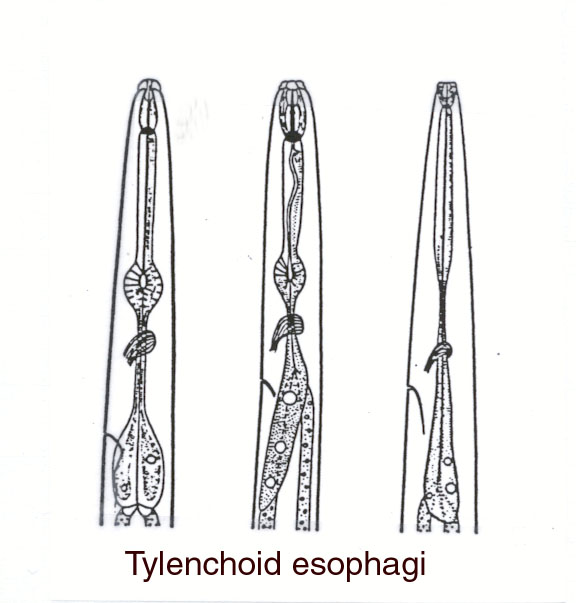 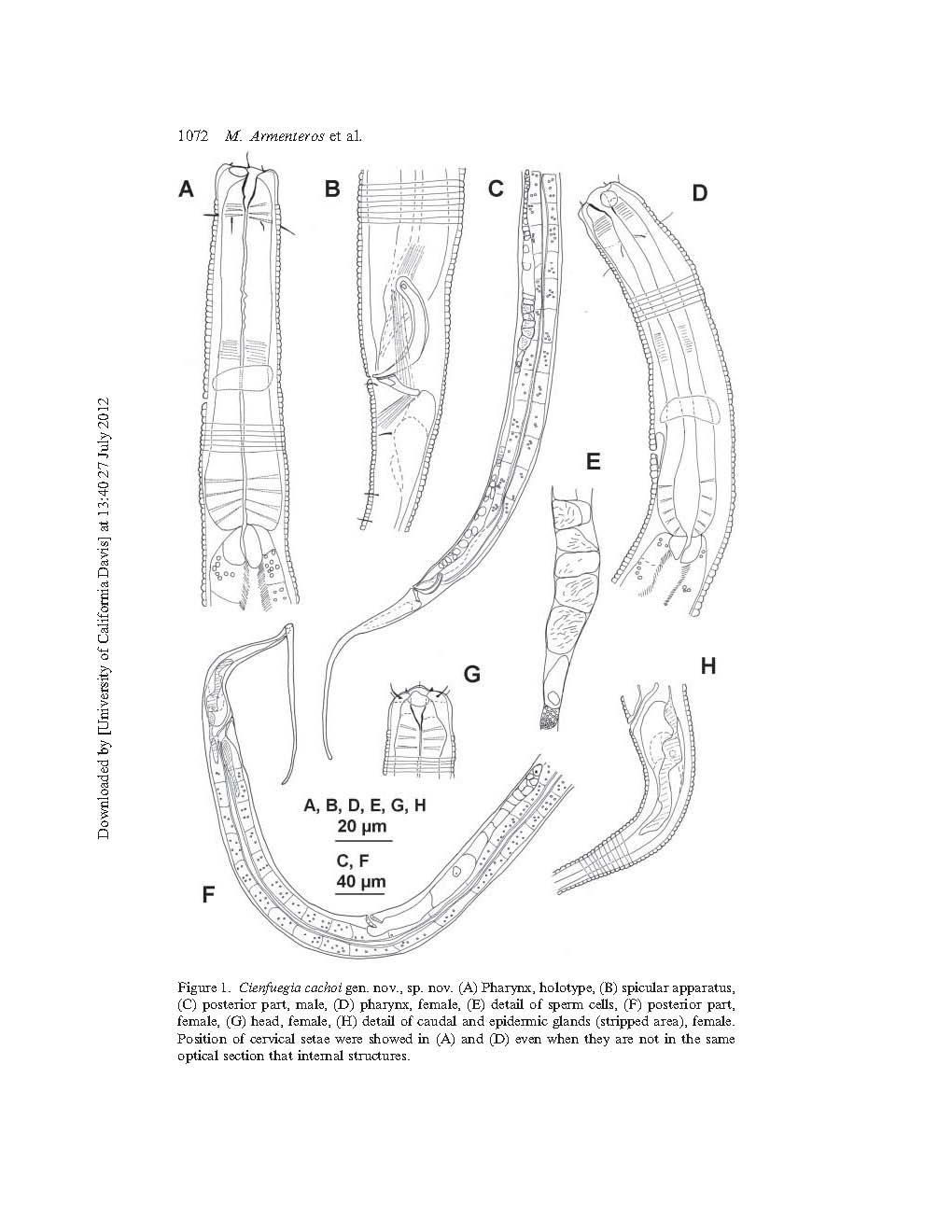 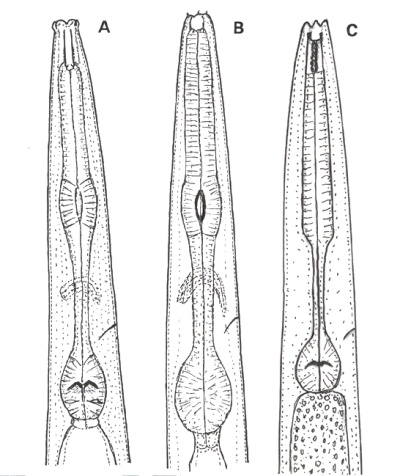 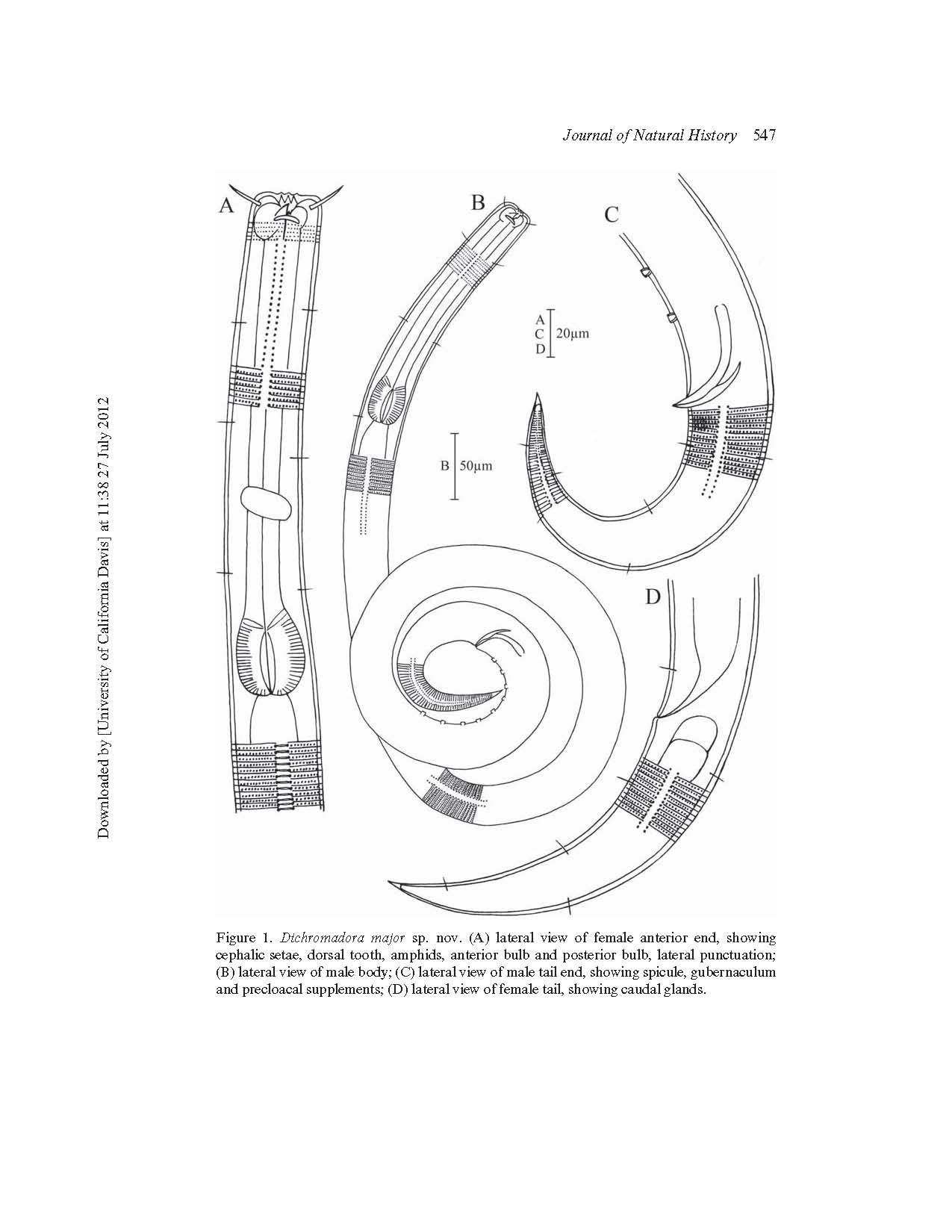 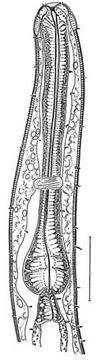 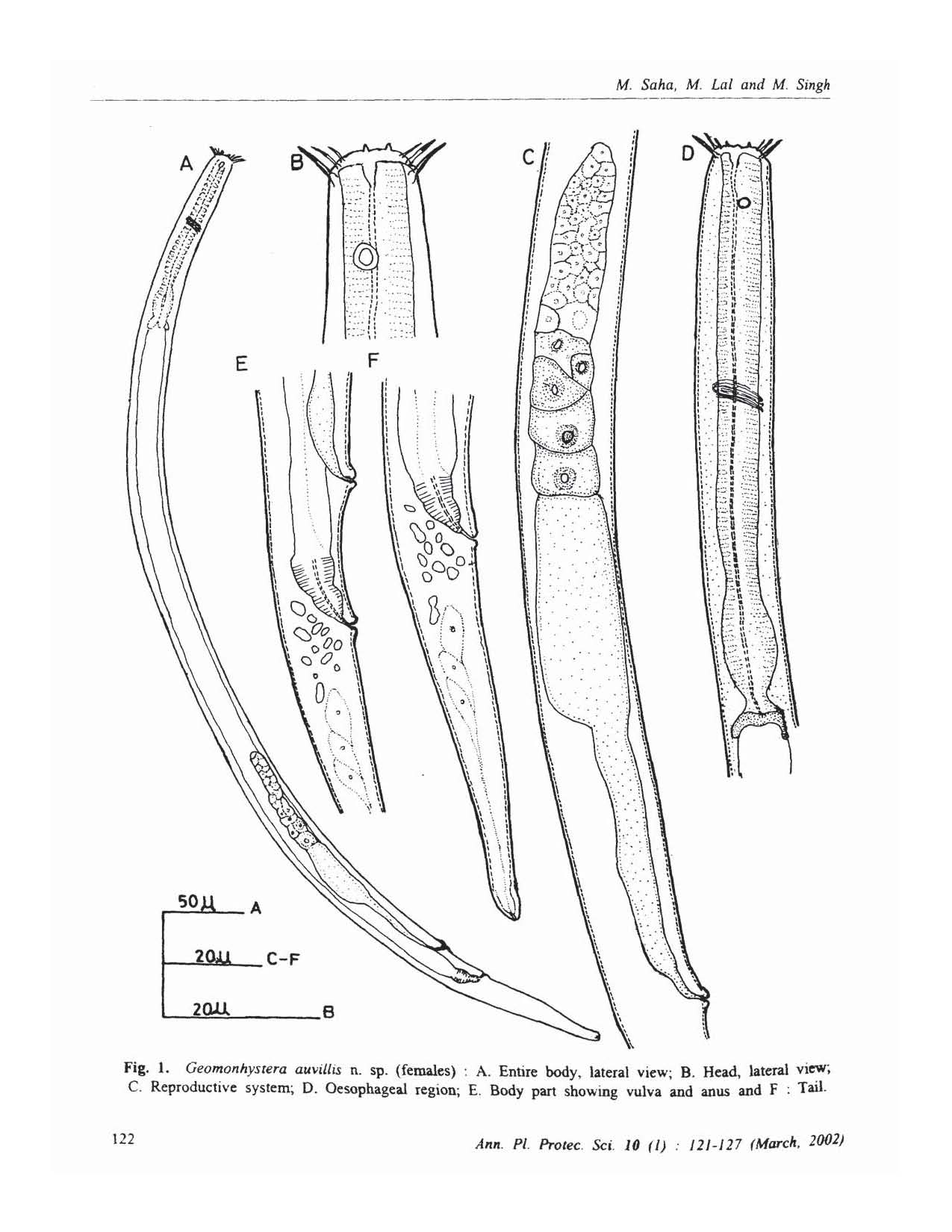 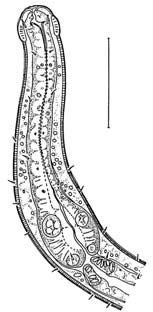 Chromadorida
Monhysterida
Rhabditida
Desmodorida
Clasificación por Funciones Tróficas
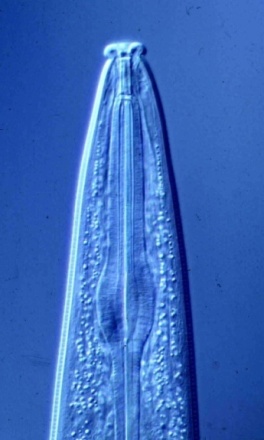 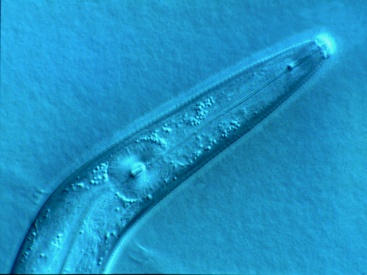 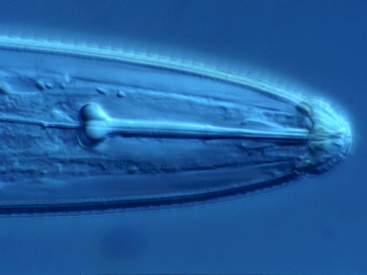 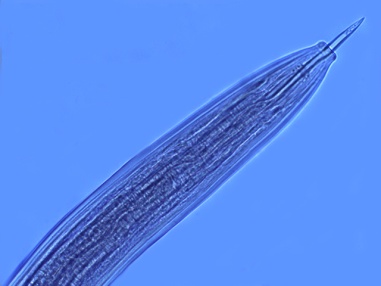 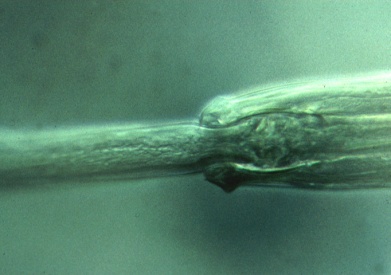 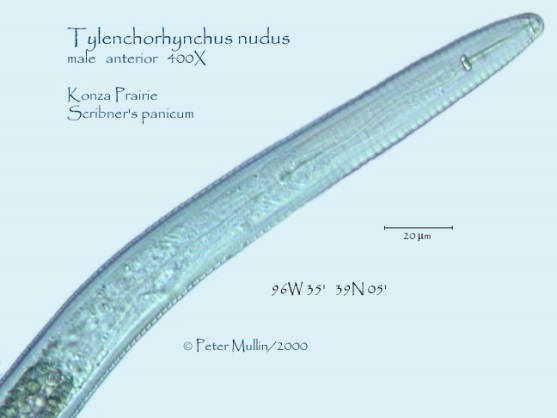 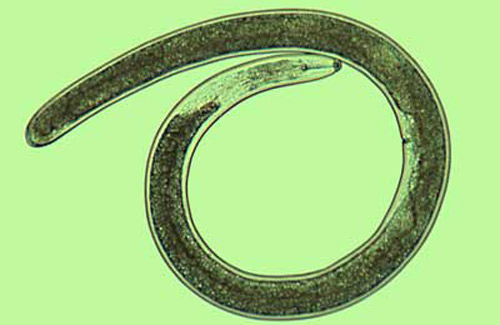 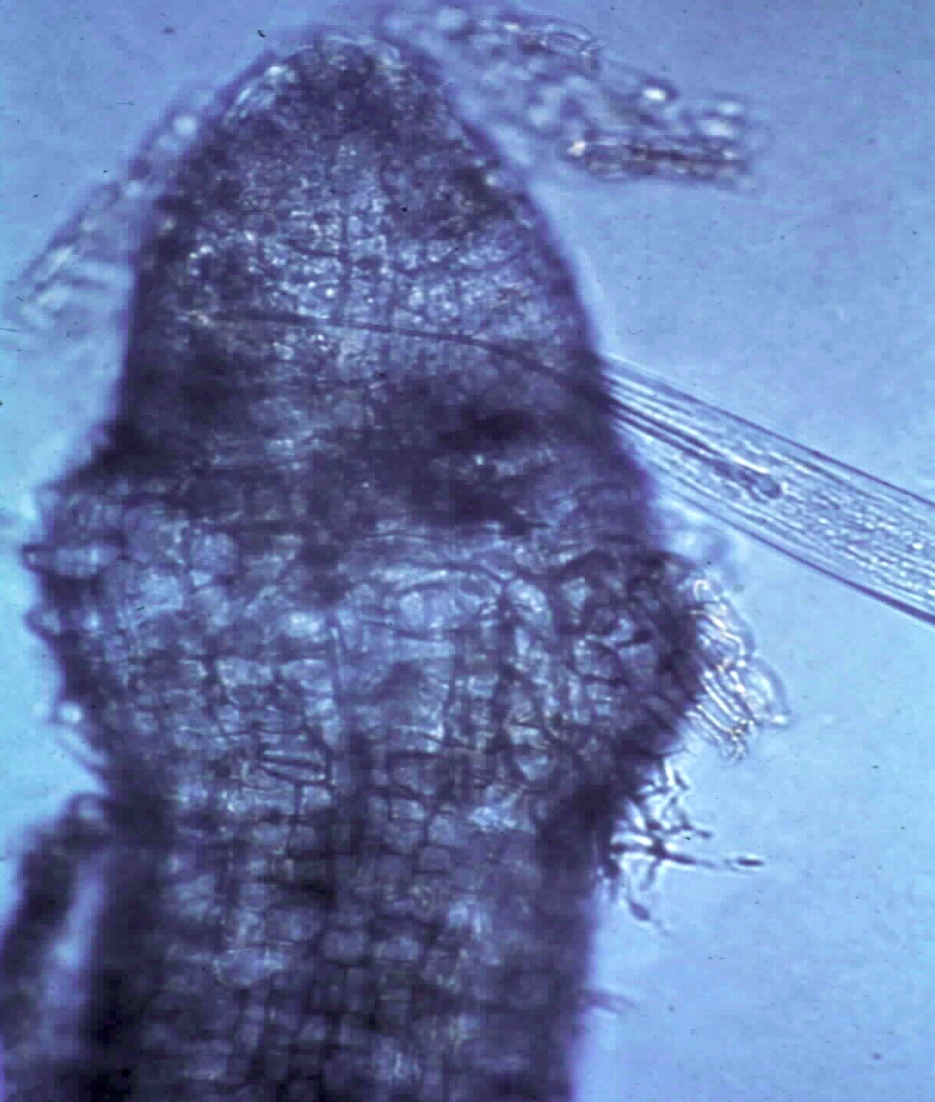 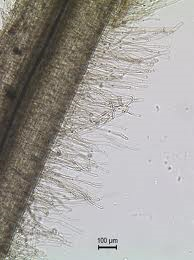 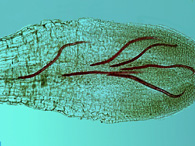 algunas de las funciones de los ecosistemas son perjuicios
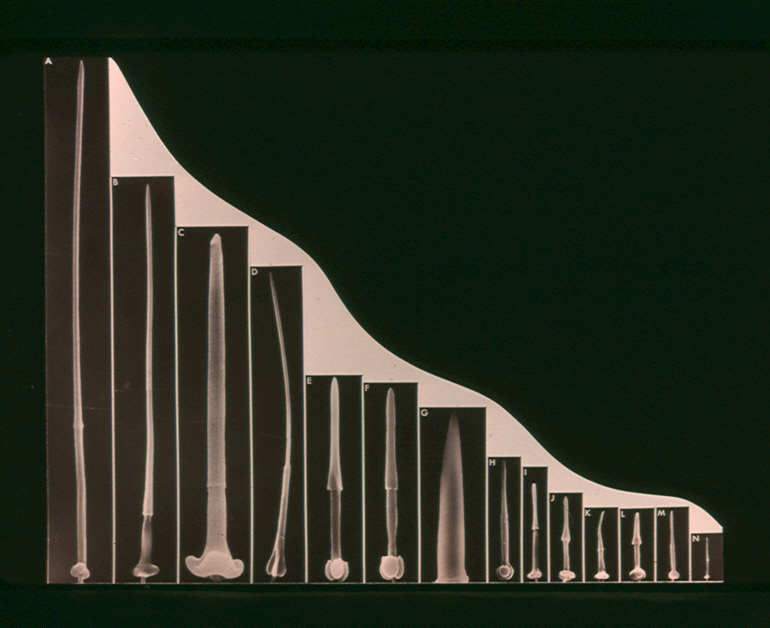 Salud del suelo
Salud del suelo
Salud del suelo
Abundancia de nematodos
Abundancia de nematodos
Abundancia de nematodos
Impacto Funcional del nematodos herbivoros
- gremios diferentes
Maturity Index =
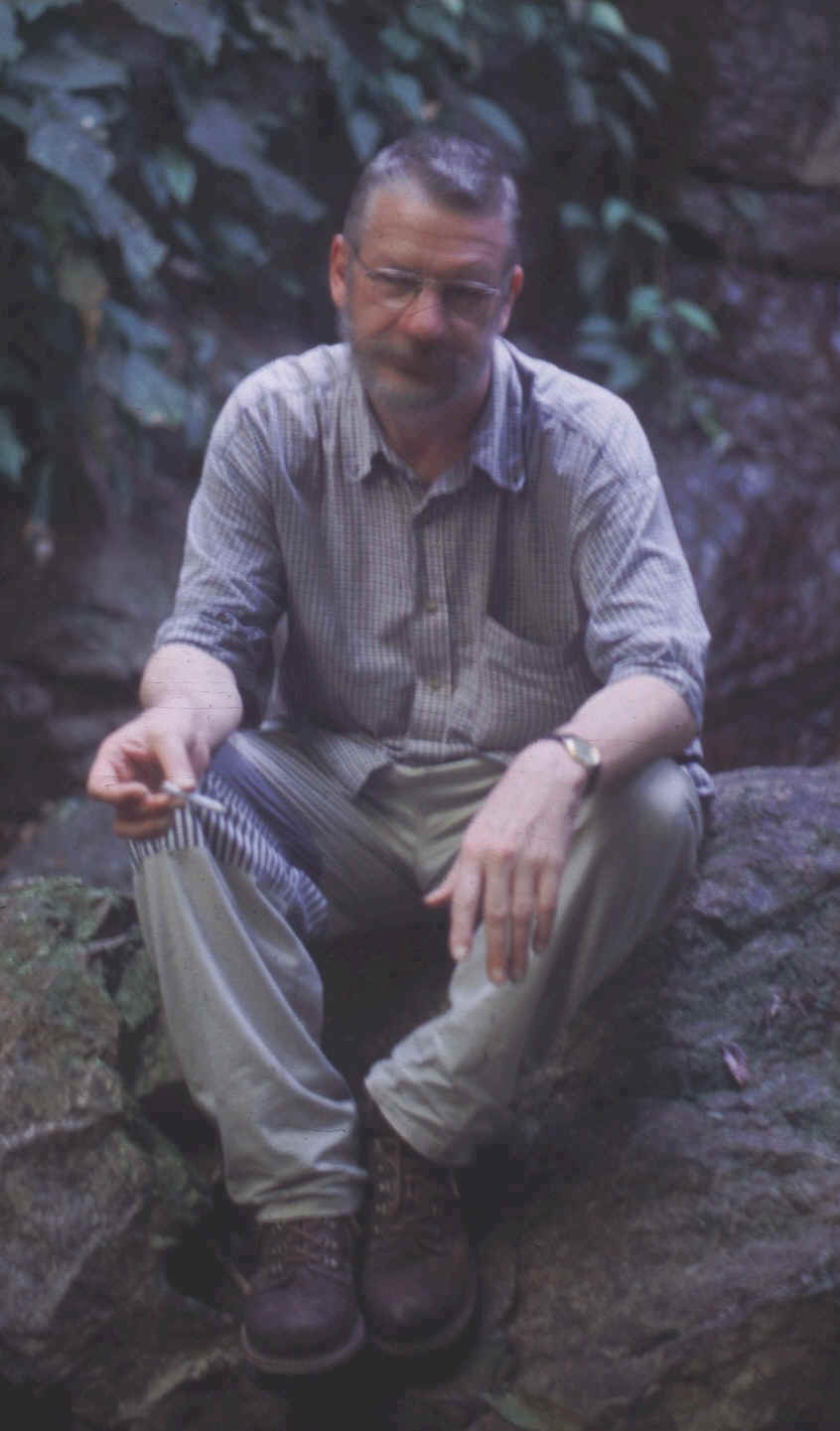 Bongers
Clasificación por Gremios Estructurales
Serie de colonizadores y persistentes (cp)
oportunismo
estructura
enriquecimiento
estabilidad
1
2
3
4
5
Bongers, 1990
Una problema:
Con enriquecimiento
MI
[Speaker Notes: Built on his milestone contribution]
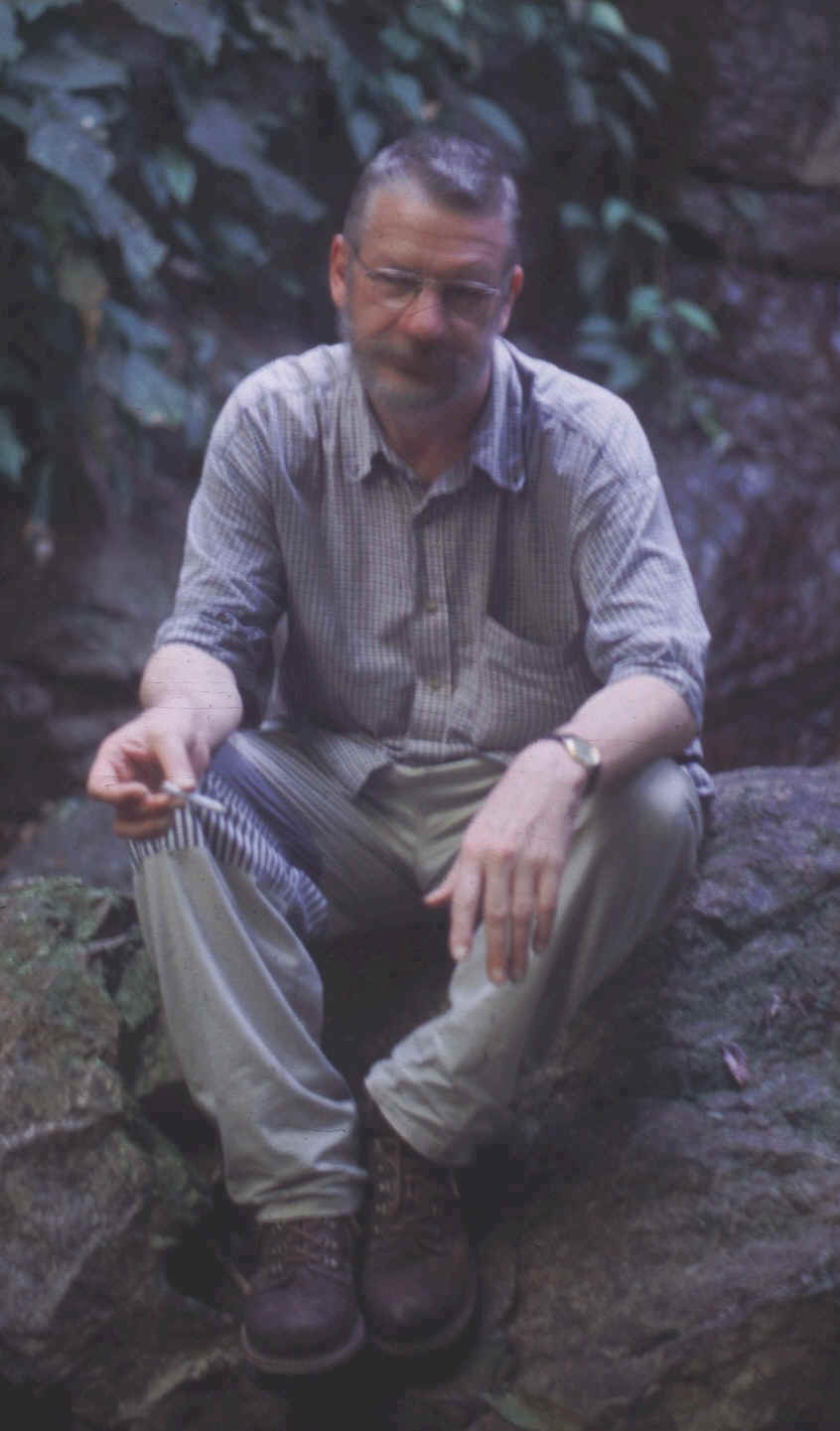 Bongers
Clasificación por Gremios Estructurales
Serie de colonizadores y persistentes (cp)
oportunismo
estructura
enriquecimiento
estabilidad
1
2
3
4
5
Bongers, 1990
Debería ser posible para aumentar la estructura sin disminuir       enriquecimiento, y viceversa. Los ejes deben ser independientes.
[Speaker Notes: Built on his milestone contribution]
Clasificación por Gremios Funcionales
Gremios Funcionales son la combinación de los hábitos de alimentacióny las características de su ciclo de vida

Los omnivoros son depredadores generalistas
Indicadores de Enriquecimiento
Indicadores de Estructura
Aporcelaimidae
Nygolaimidae
etc.

Ciclo de vida largoCuerpos grandesBaja fecundidadHuevos grandesEl estrés intolerantesEstrecha amplitudCondiciones inalteradas
Rhabditidae
Panagrolaimidae
etc.

Ciclo de vida cortoCuerpos peq. a medianosAlta fecundidadHuevos pequeñosDauer larvaAmplia amplitud ecologicoOportunistasCondiciones perturbado
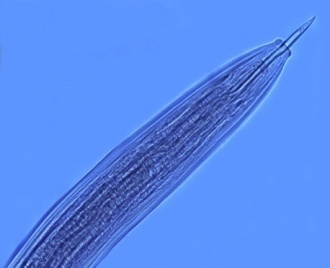 Fauna Basal
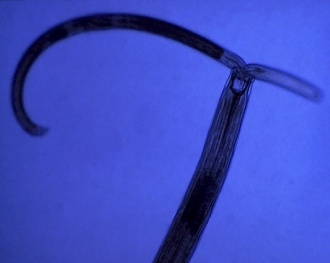 Cephalobidae
Aphelenchidae, etc.

Ciclo de vida cortoCuerpo mediano
Tolerantes al estrés Adaptaciones por 	alimentación Presente en todos suelos
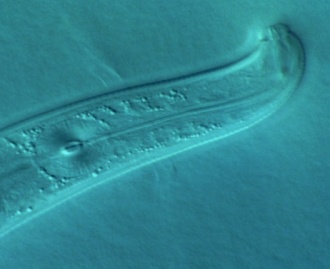 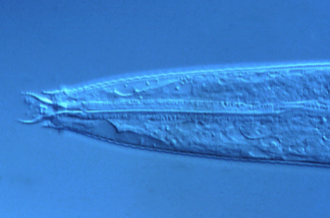 Clasificación por Gremios Funcionales
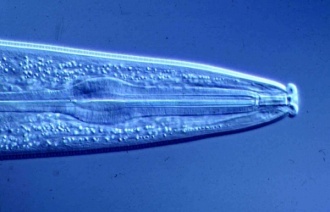 Análisis de Gremios Funcionales
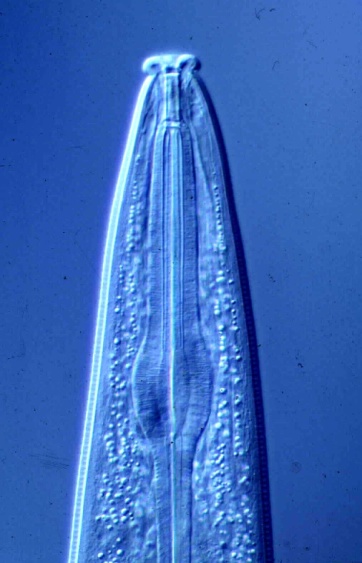 Perturbado
N-enriquecida
Baja C:N
Bacterial
Conducente
Madurando
N-enriquecida
Baja C:N
Bacterial
Regulado
enriquecida
bacteriovoros
fungivoros
Enriquecimiento indeice
100 (w1.cp1 + w2.Fu2) 
/ (w1.cp1 + w2.cp2 )
Ba1
Trayectoria enriquecimiento
estructurada
Fu2
Degradado
Depauperado
Alta C:N
Micofago
Conducente
Maturado
Fértil
Mod. C:N
Bact. y Micof.
Supresado
micofagos
bacteriovoros
Fu2
Basal
Ba2
Om4
Om5
omnivoros
Condición
basal
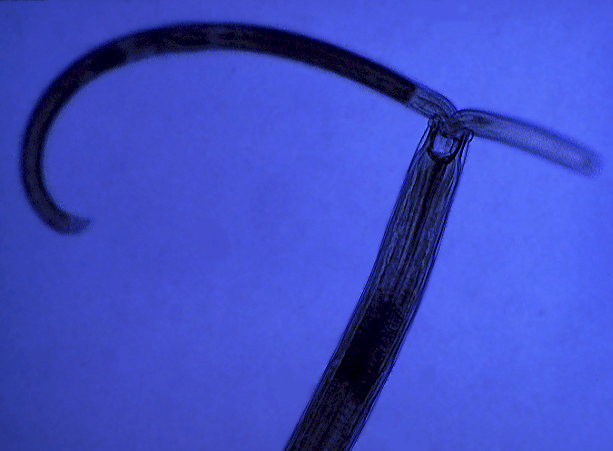 Ca3
Ca4
Ca5
carnívoros
Fu3
Fu4
Fu5
micofagos
Ba3
Ba4
Ba5
bacterivoros
Trayectoria estructura
Estructura Indice = 100 wi.cpi / (wi.cpi + w2.cp2 ) for i = 3-5
Ferris et al., 2001
Algunos literatura útil:
T. Bongers, The maturity index: an ecological measure of environmental disturbance based 
	on nematode species composition, Oecologia 83 (1990) 14-19.

T. Bongers, M. Bongers, Functional diversity of nematodes, Appl. Soil Ecol. 10 (1998) 239-251.

H. Ferris, T. Bongers, Indices for analysis of nematode assemblages, in: M. Wilson, 
	T. Kakouli-Duarte (Eds.) Nematodes  as Environmental Biondicators. CABI, 
	Wallingford, U.K, 2009, pp. 124-145.

H. Ferris, T. Bongers, R.G.M. de Goede, A framework for soil food web diagnostics: extension 
	of the nematode  faunal analysis concept, Appl. Soil Ecol. 18 (2001) 13-29. 

G.W. Yeates, T. Bongers, R.G.M. de Goede, D.W. Freckman, S.S. Georgieva, Feeding habits in
 	soil nematode families and genera – an outline for soil ecologists, 
	J. Nematol. 25 (1993) 315-331.

B. Sieriebriennikov, H. Ferris, R.G.M. de Goede, NINJA: An automated calculation system 
	for nematode-based biological monitoring. Euro. J. Soil Biol. 61 (2014) 90-93.
En Nemaplex:  Ecology > Database of Ecophysiological Parameters
(http://plpnemweb.ucdavis.edu/nemaplex)